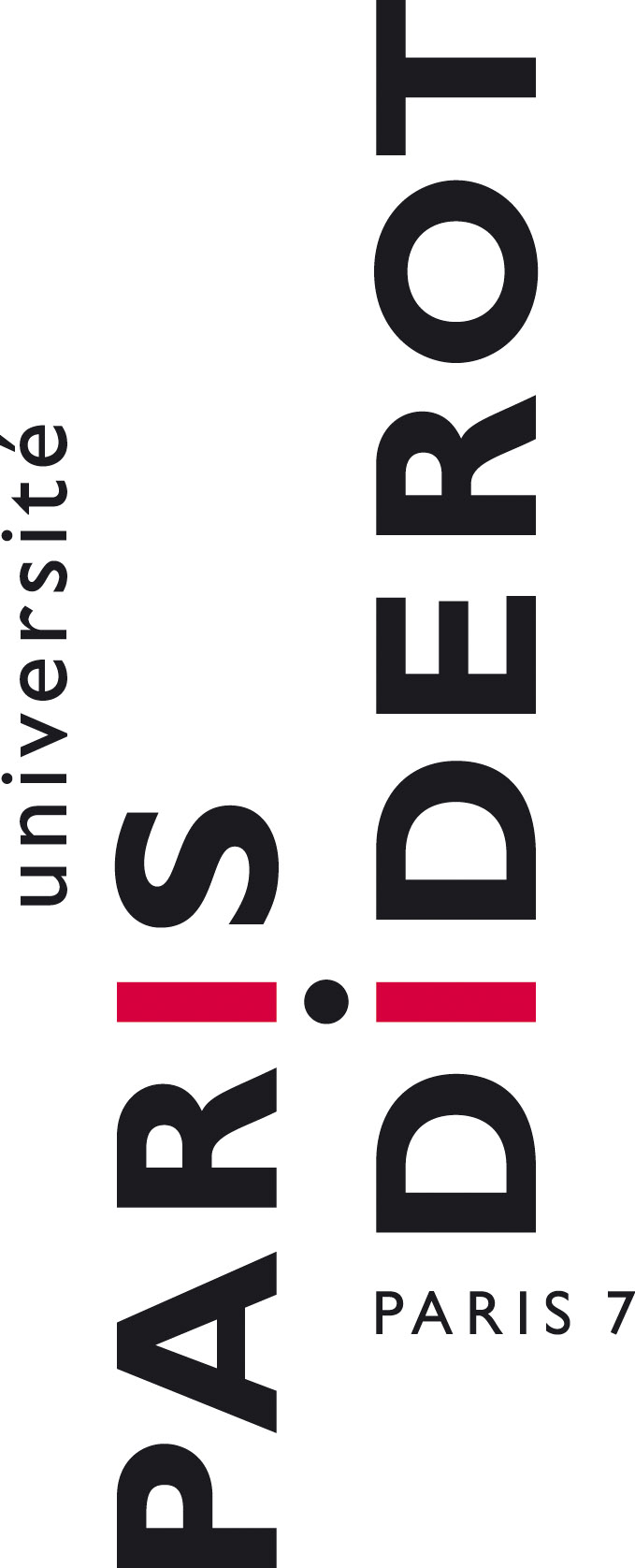 Solar neutrino physics with Borexino and beyond
Davide Franco
Habilitation à Diriger des Recherches
May 12th, 2016
My Activities
Master
PostDoc
Chercheur
PhD
APC
Milano U.
MPI-K
Milano U.
Borexino: solar and geo neutrinos
DoubleChooz: reactor neutrinos
SOX: sterile neutrinos
DarkSide: direct dark matter search
2
My Activities
Master
PostDoc
Chercheur
PhD
APC
Milano U.
MPI-K
Milano U.
Borexino: solar and geo neutrinos
DoubleChooz: reactor neutrinos
NuToPs: neutrino tagging with o-Ps in scintillators
SOX: sterile neutrinos
Ice/water detector sensitivity to the mass hierarchy
DarkSide: direct dark matter search
ARIS: liquid argon response with a small scale TPC
ARGO: liquid argon detector sensitivity to solar neutrinos
3
Tutoring
Master
PostDoc
Chercheur
PhD
APC
Milano U.
MPI-K
Milano U.
M2
M2
C. G.
BX
L3
L3
M2
DC
S. P.
NuToPs
PostDoc
SOX
M2
Ice/water detector
M2: stage/laurea
M2
T. H.
DS
L2
M2
L3: stage/laurea
Q. R.
P. A.
PhD
L2: internship
ARIS
ARGO
4
Activities mentioned in the HDR
Master
PostDoc
Chercheur
PhD
APC
Milano U.
MPI-K
Milano U.
BX
NuToPs
DC
SOX
Ice/water detector
DS
ARIS
ARGO
5
Outline
Solar neutrino physics

Borexino

Examples of “technical” contributions to Borexino:
the Monte Carlo
the energy calibration

Contributions to the solar neutrino analyses:
7Be and pp neutrinos
Low threshold 8B neutrino analysis
pep and CNO neutrinos: 
the three-fold coincidence
NuToPs: the o-Ps pulse shape discrimination

The future of Borexino and of solar neutrino physics:
SOX: sensitivity to sterile neutrinos with Borexino
ARGO: Solar neutrino physics with a liquid argon detector
6
Neutrino production in the Sun
pp chain:pp, pep, 7Be, hep ,and 8B n
CNO cycle:13N, 15O, and 17F n
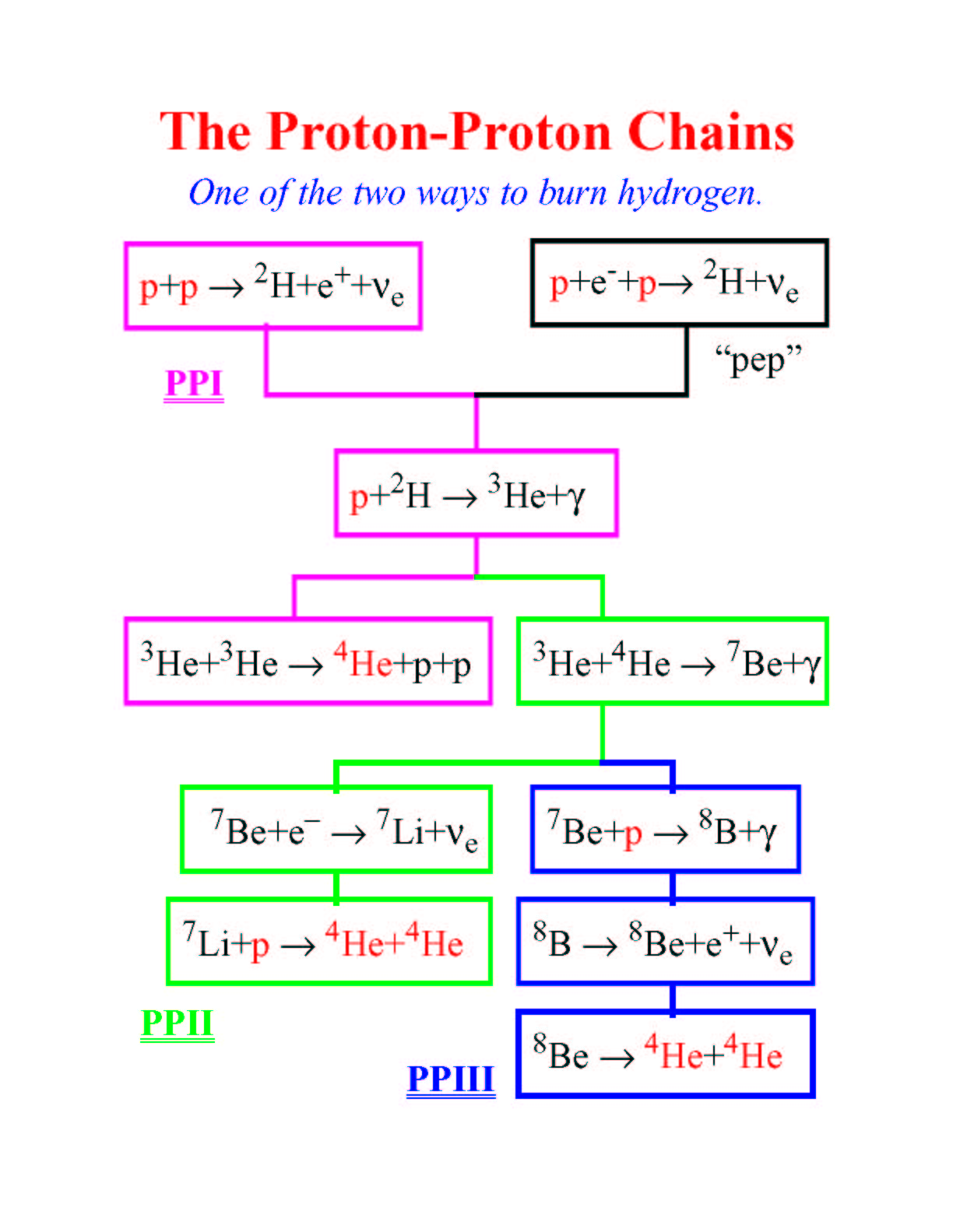 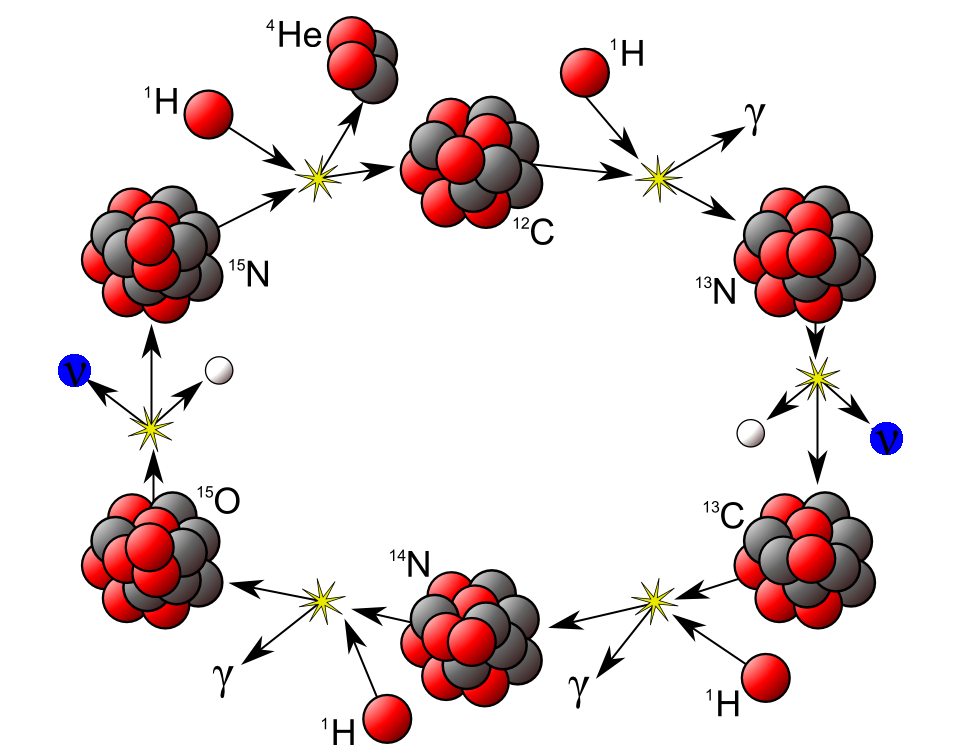 7
Gallex
GNO
Sage
Homestake
SNO
SuperK
(real time)
Borexino (real time)
Solar Neutrino Spectra
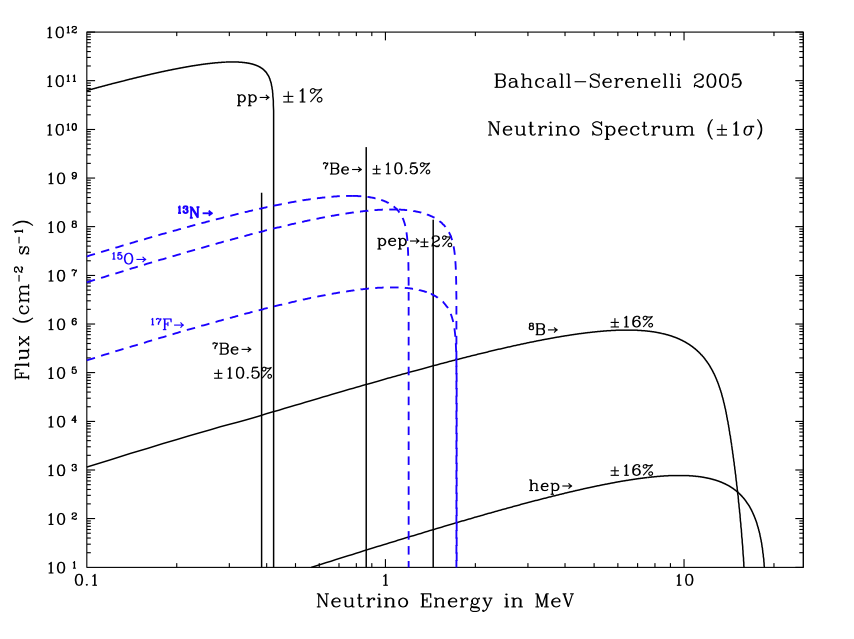 8
[Speaker Notes: 5]
The Experimental Status
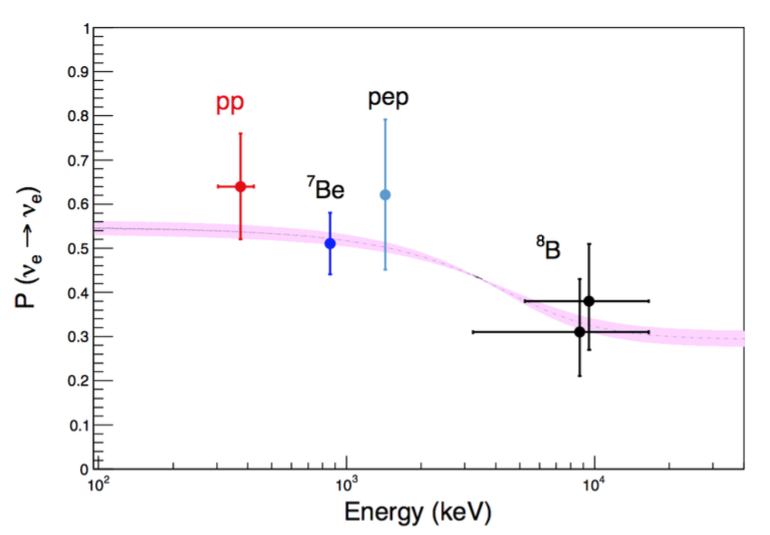 Borexino only
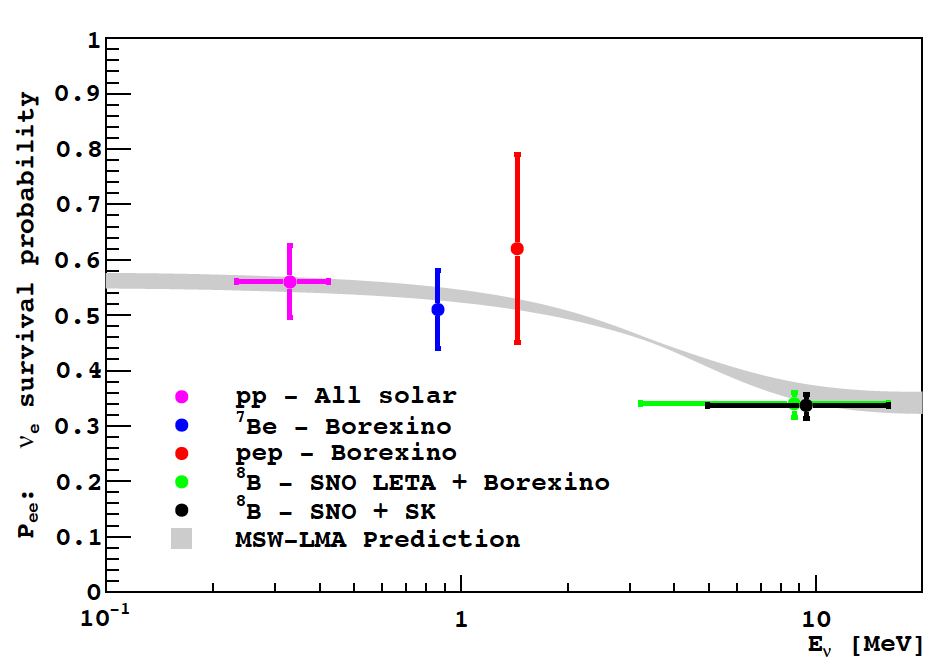 9
[Speaker Notes: 5]
The Standard Solar Model before/after 2004
The Standard Solar Model, based on the old metallicity derived by Grevesse and Sauval (Space Sci. Rev. 85, 161 (1998)), was in agreement within 0.5 in % with the solar sound speed measured by helioseismology.
< 2004
> 2004
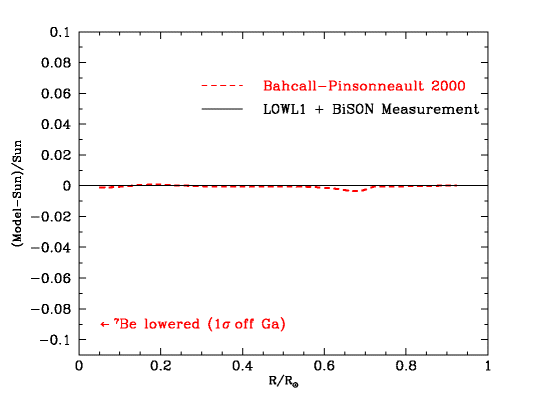 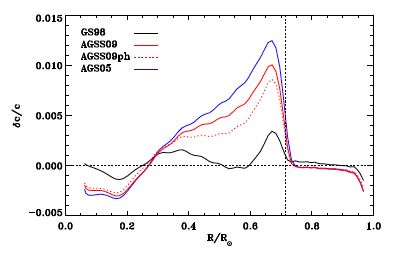 Latest work by Asplund, Grevesse and Sauval (Nucl. Phys. A 777, 1 (2006)) indicates a lower metallicity by a factor ~2.  This result destroys the agreement with helioseismology
10
What about neutrinos?
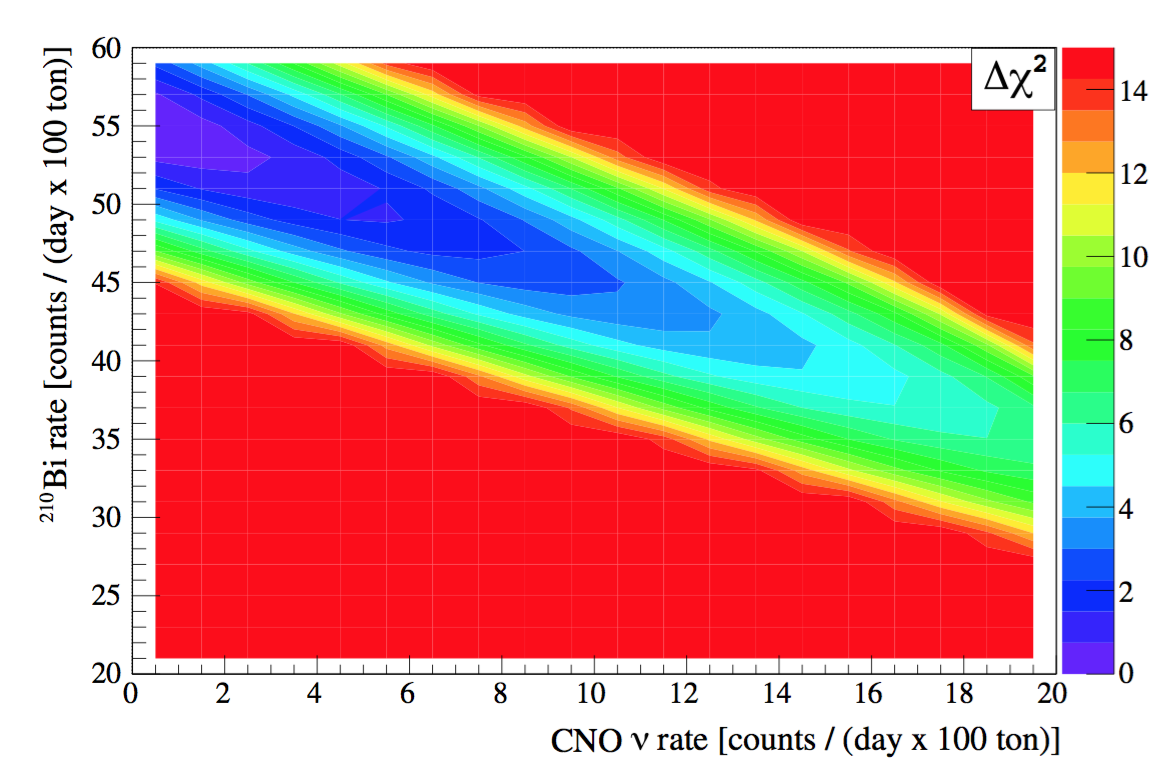 Never observed

Borexino: <7.9 106 cm−2 s-1(95% CL)

CNO neutrino (via elastic scattering) and 210Bi have similar shapes: strong correlation in spectral fits
Borexino
11
Borexino physics goals
First ever observations of sub-MeV neutrinos (7Be) in real time
 pep neutrinos 
 Low energy (3-5 MeV) 8B neutrinos
 pp neutrinos
 Test of the matter-vacuum oscillation transition with 7Be, pep,8B and pp
 Day/night effect
 Limit on the neutrino magnetic moment
 SNEWS network for supernovae
 Observation (>5s) of geoneutrinos 
 (Non) superluminal neutrinos
 limits on Pauli Exclusion Principle violation, invisible nucleon decay, axions from the Sun, electron decay, etc.
 CNO neutrinos (direct indication of metallicity in the Sun core)
 Sterile neutrinos
12
The Detector at LNGS
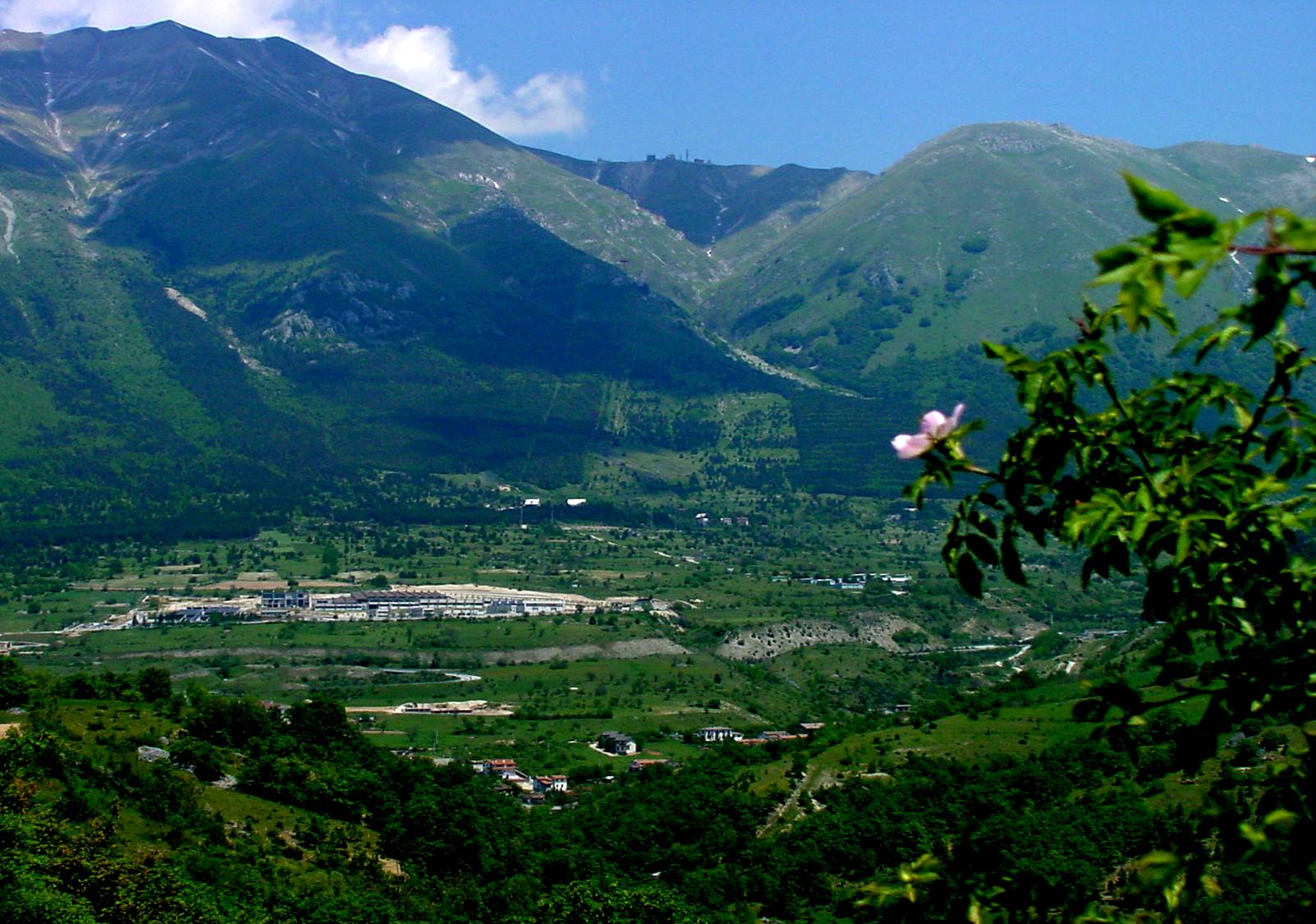 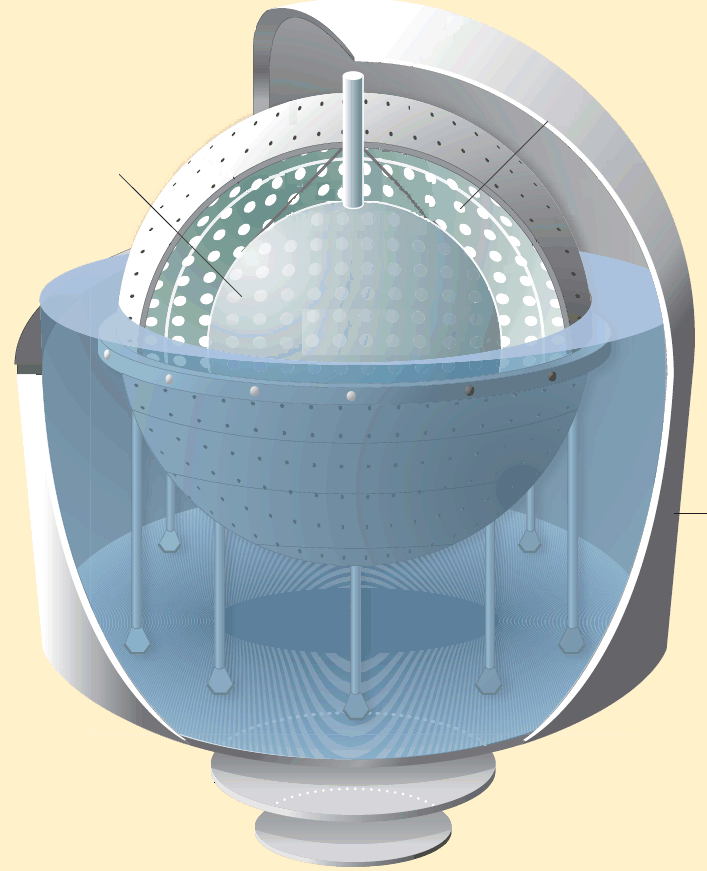 Stainless Steel Sphere:
2212 PMTs 
1350 m3
Scintillator:
270 t PC+PPO in a 150 mm 
thick nylon vessel
Nylon vessels:
Inner: 4.25 m
Outer: 5.50 m
Water Tank:
g and n shield
m water Č detector
208 PMTs in water
2100 m3
External Lab
Carbon steel plates
13
Detection principles and n signature
Borexino detects solar n via their elastic scattering off electrons in a volume of highly purified liquid scintillator
Detection via scintillation light:
Very low energy threshold
Good position reconstruction
Good energy resolution

BUT…

No direction measurement
The n induced events can’t be distinguished from other b events due to natural radioactivity
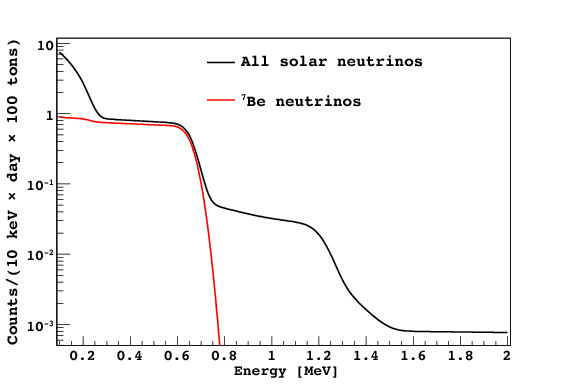 Extreme radiopurity of the scintillator is a must!
14
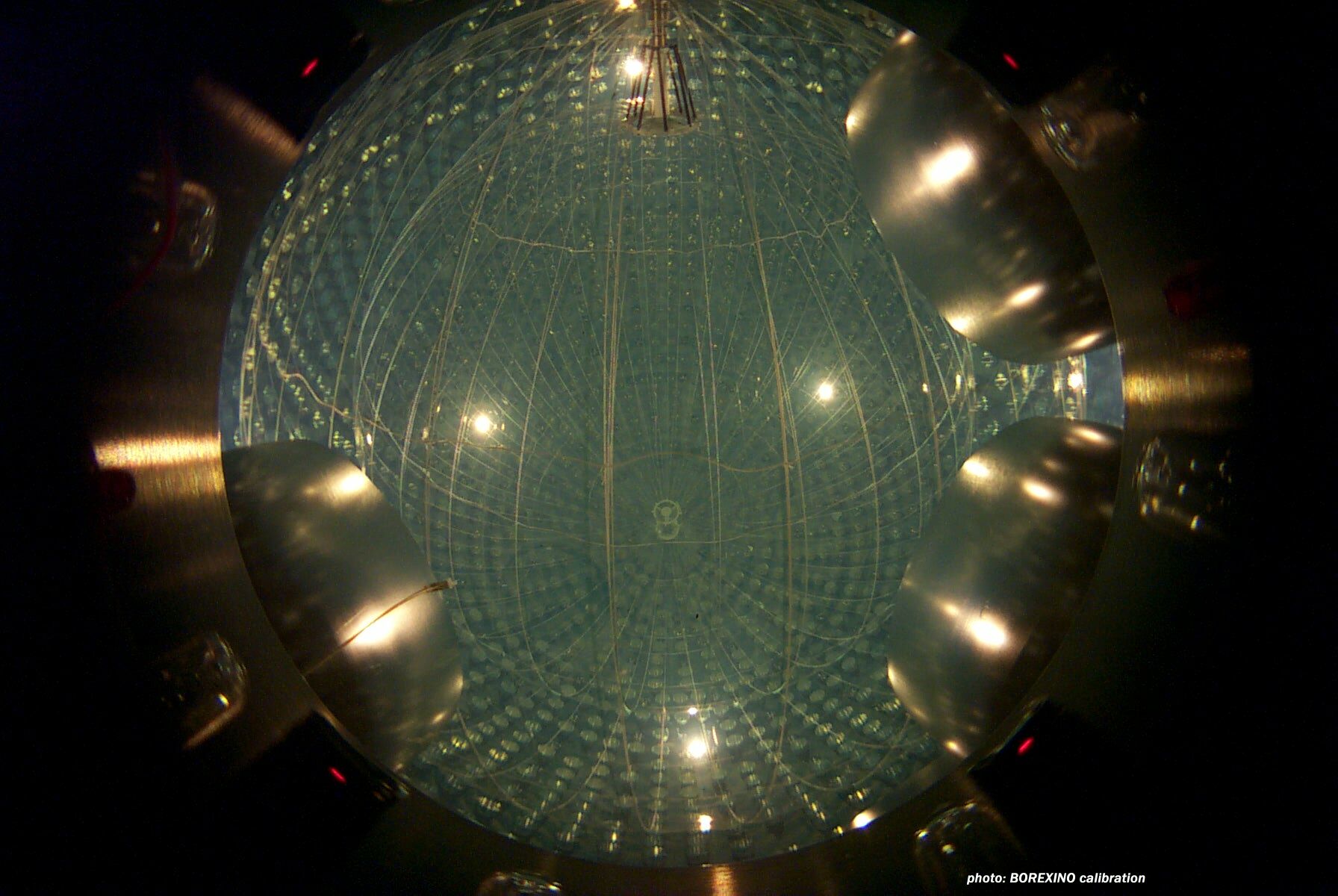 May 15, 2007
15
The Spectrum
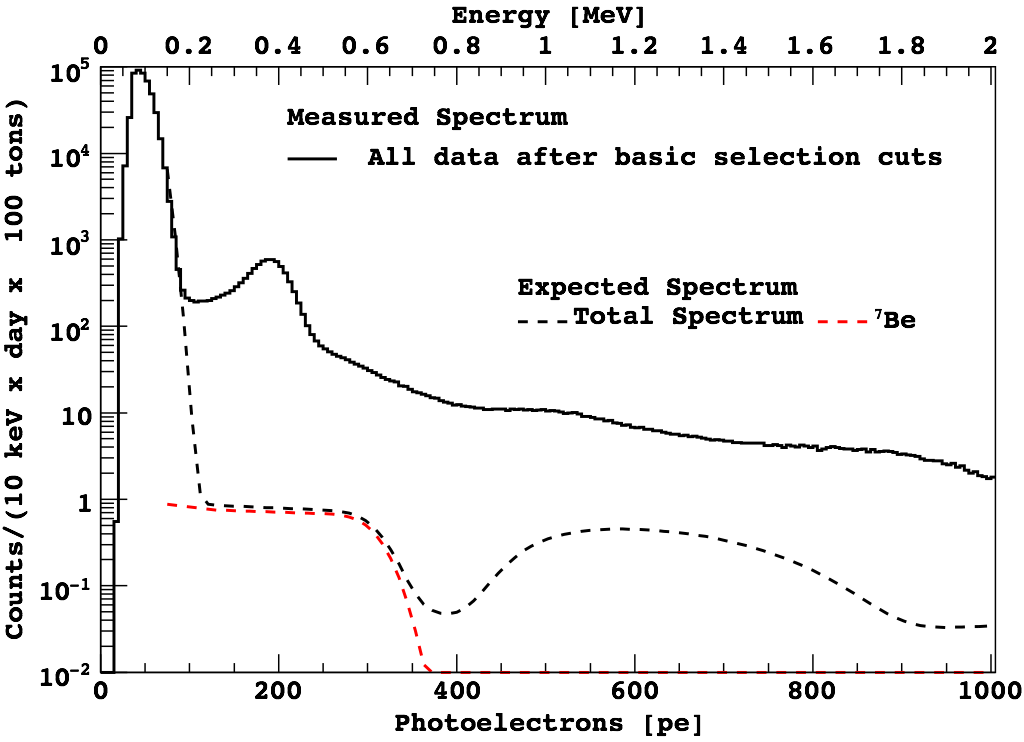 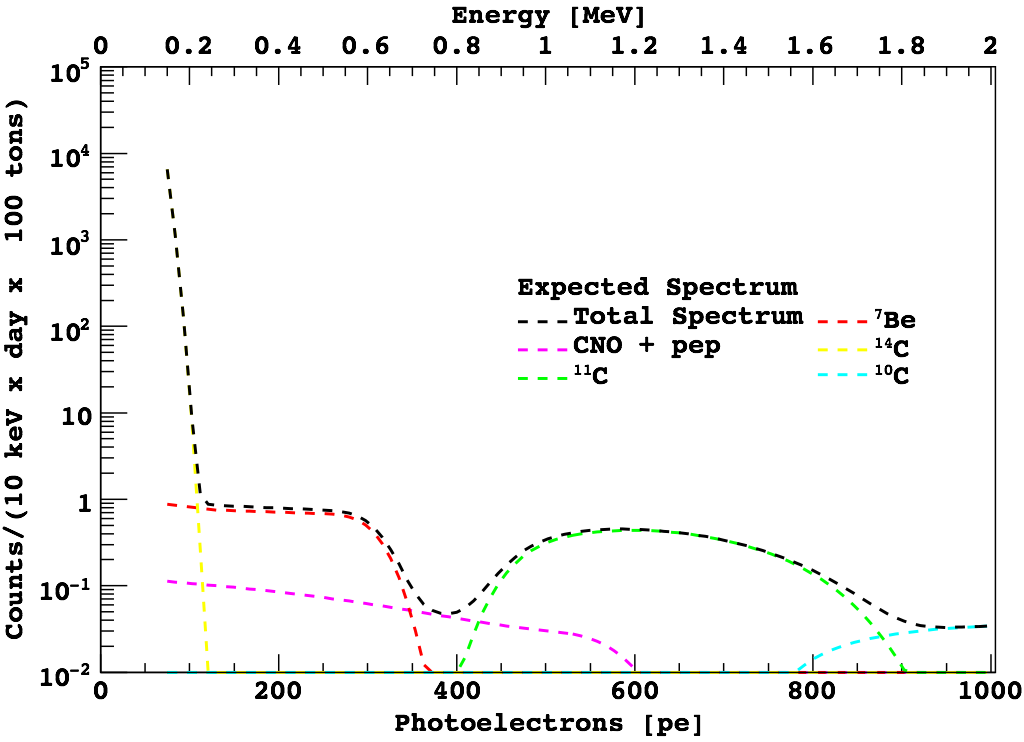 16
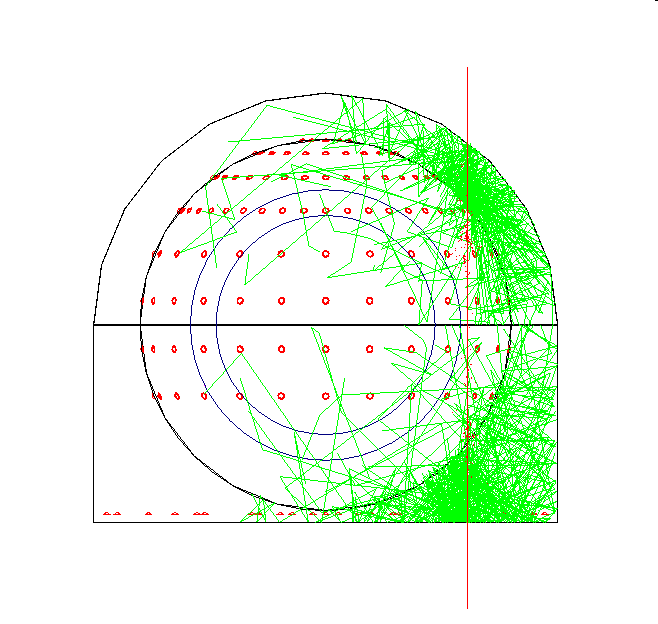 m
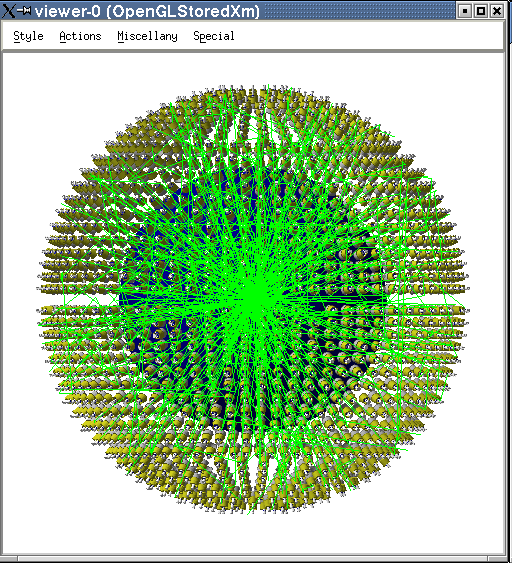 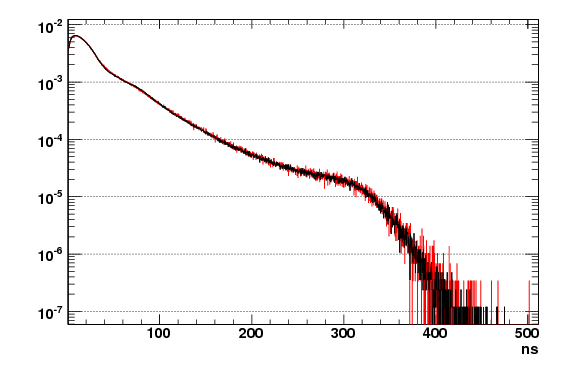 MC-G4Bx
Data
e-
Pulse shape of 14C events
The Monte Carlo
~20 event generators
Solar neutrinos
Cosmic muons
Neutrons from the rock
Neutrinos from CNGS
 Muon cascades from FLUKA
14C forbidden decay
 etc.
Physics
Electromagnetic interaction
Optical processes
Hadronic processes
Isotope production
 Custom made: 
 Scintillation process
 Quenching effect
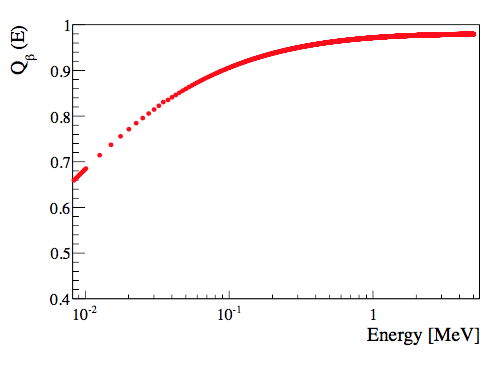 Geometry and materials
 Inner and outer detectors
 Surrounding rocks
 The OPERA detector in Hall C
b-quenching model
17
The Energy Calibration
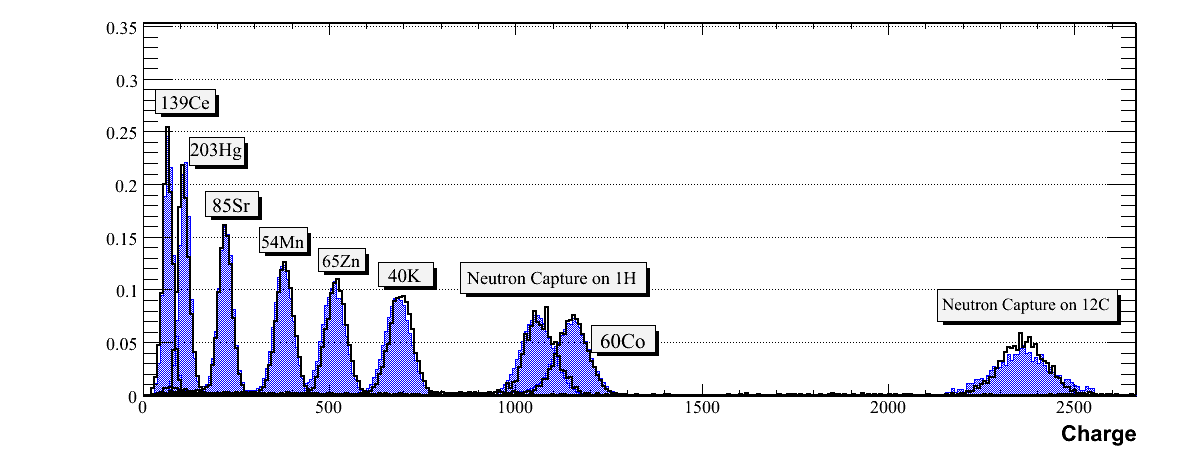 Data-MC comparison in the detector center
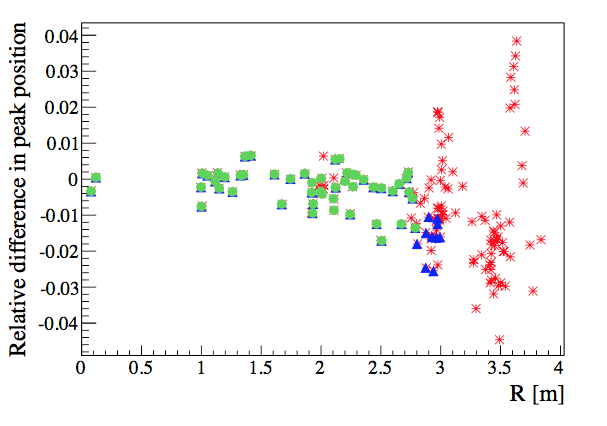 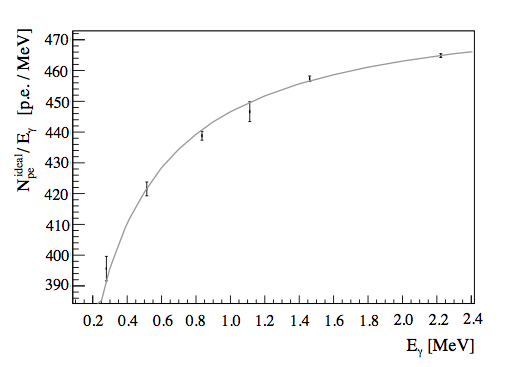 kB = 1.15x10-2 cm/MeV
Gamma sources: MC quenching model vs data
18
Borexino, Phys. Rev. D89 (2014) 112007
The Background
19
After the selection cuts
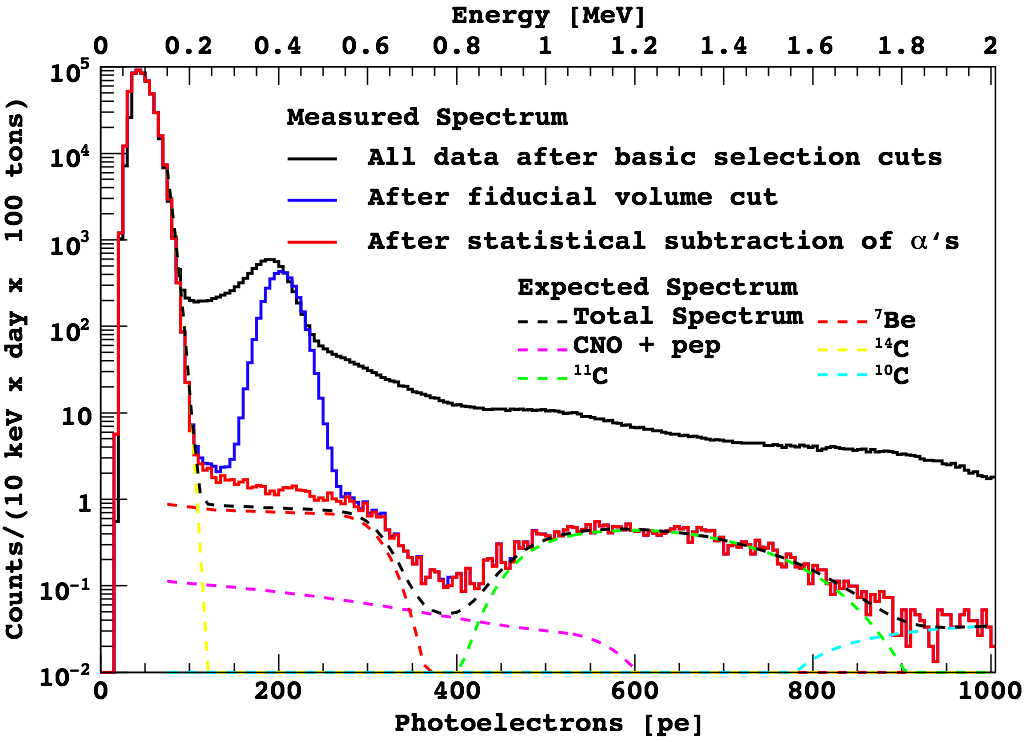 20
7Be-n analysis: 740 days of statistics
Analytical Model
MC Model
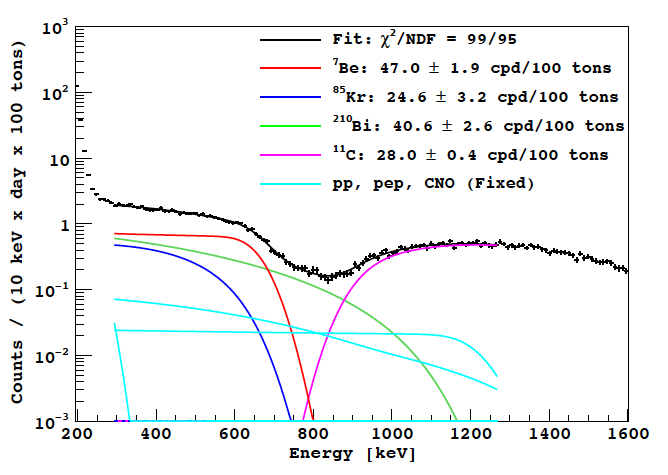 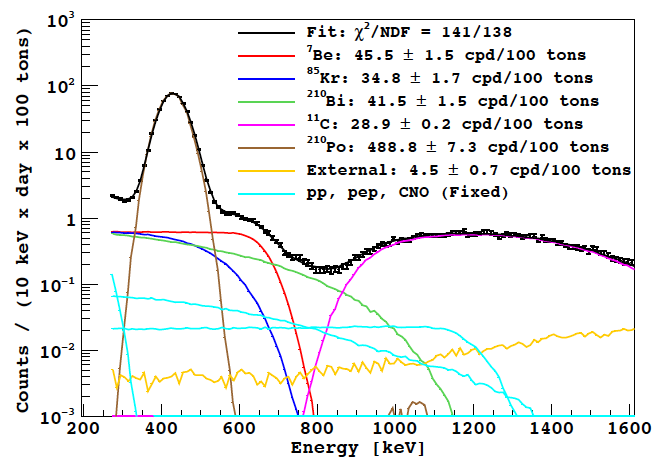 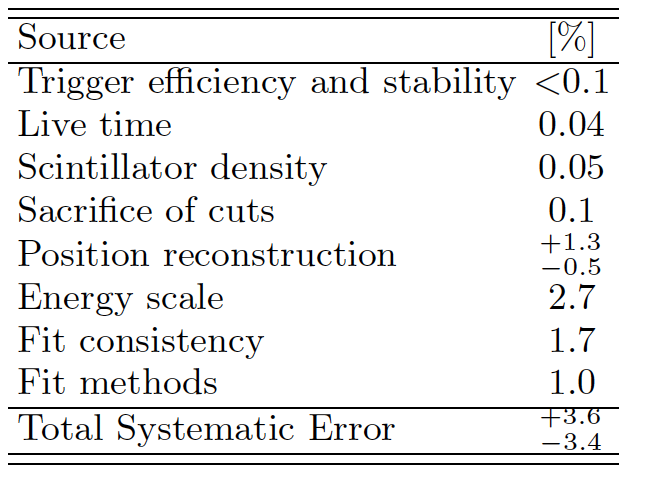 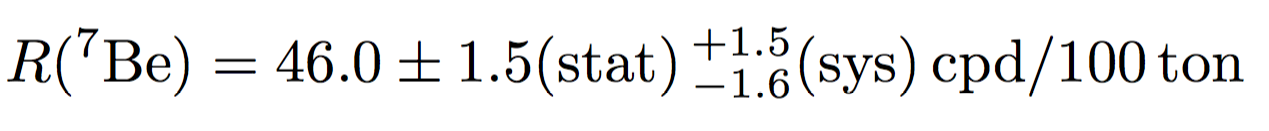 Borexino, Phys. Rev. D89 (2014) 112007
Borexino, Phys. Rev. Lett. 107 (2011) 141302
Borexino, Phys. Lett. B658 (2008) 101-108
21
pp-n analysis: 408 days of statistics
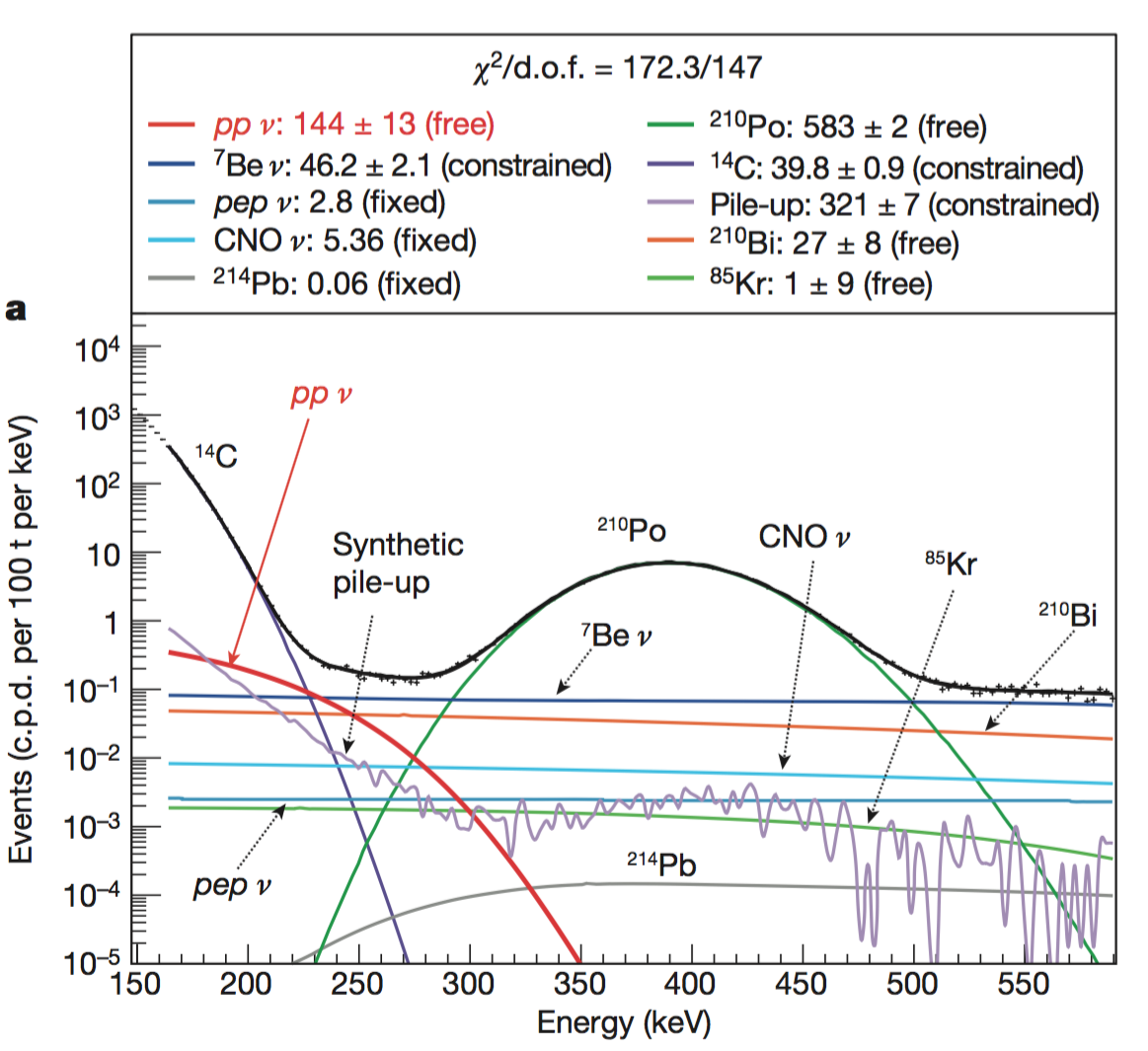 The pile-up problem is fixed with the “synthetic pile-up”: mixing real data trigger without selection cuts with random gates
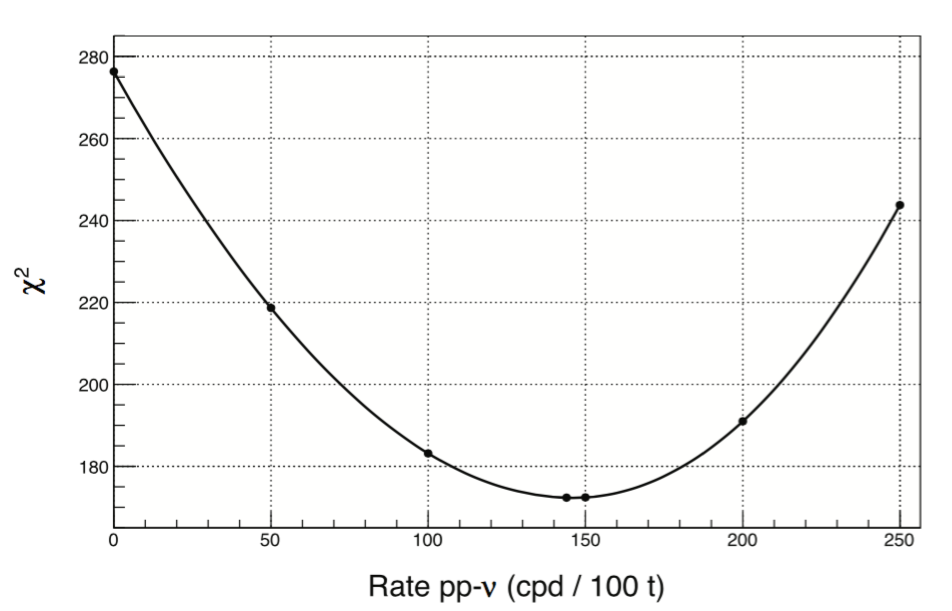 Measured Rate = 144 ± 13 (stat.) ±10 (syst.) cpd/100 ton
Measured Flux   = (6.6 ± 0.7) x 1010 cm-2 s-1 
Expected Flux = 5.98 x (1 ± 0.006) x 1010 cm-2 s-1
22
Borexino, Nature 512 (2014) 7515, 383.
8B neutrinos with the lowest threshold: 3 MeV
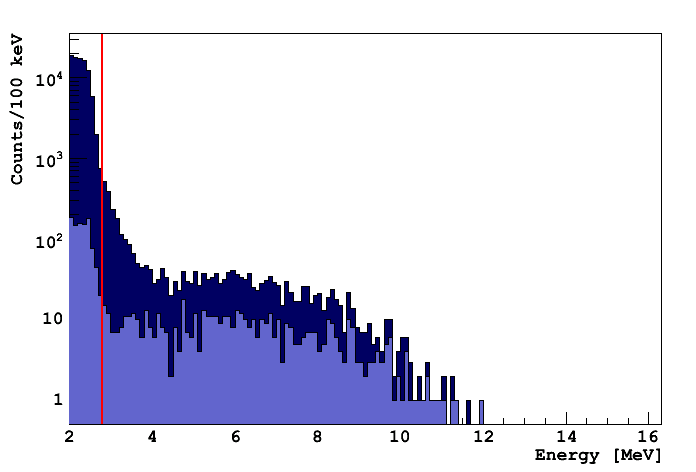 Expected 8B n rate in 100 tons of liquid scintillator above 3.0 MeV:
0.26±0.03 cpd/100 t
2.6 MeV g’s from 208Tl on PMT’s and in the buffer
All volume
R < 3 m (100 tons)
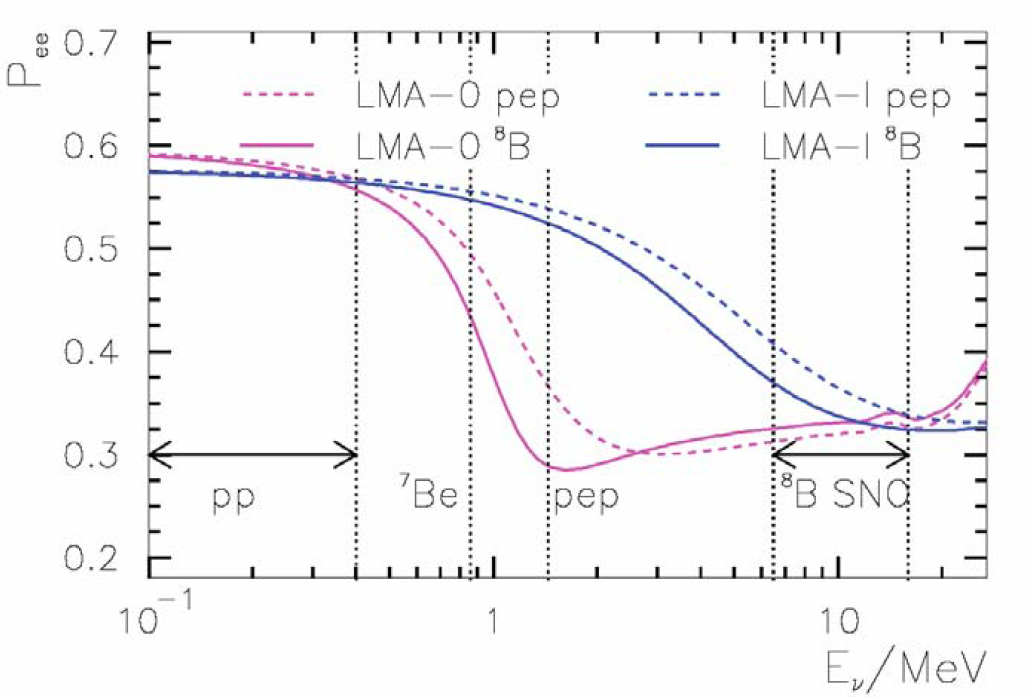 Energy spectrum in Borexino 
(after m subtraction)
A. Friedland 2005
23
Borexino, Phys.Rev. D82 (2010) 033006.
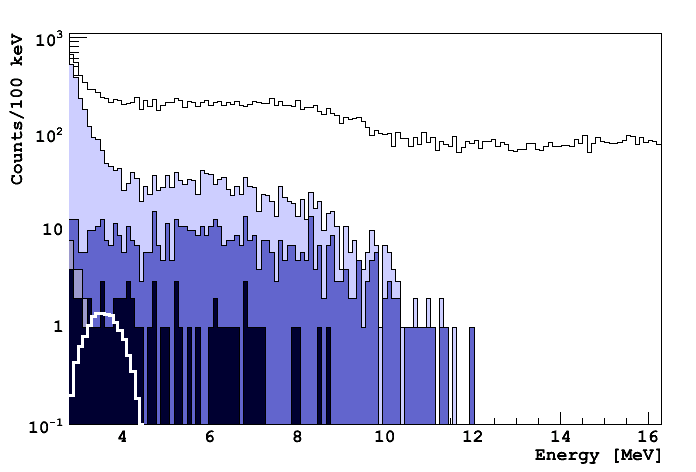 raw spectrum
m cut
FV cut
cosmogenic, neutron, 214Bi and 10C cuts
208Tl
Background in the 3-16.3 MeV range
live-time: 246 days
Cosmic Muons

 External background

 High energy gamma’s from neutron captures

 208Tl and 214Bi from radon emanation from nylon vessel

 Cosmogenic isotopes

 214Bi and 208Tl from 238U and 232Th bulk contamination
Count-rate: 1500 c/d/100 ton
S/B ratio < 1/6000!
24
Result on the 8B neutrino rate
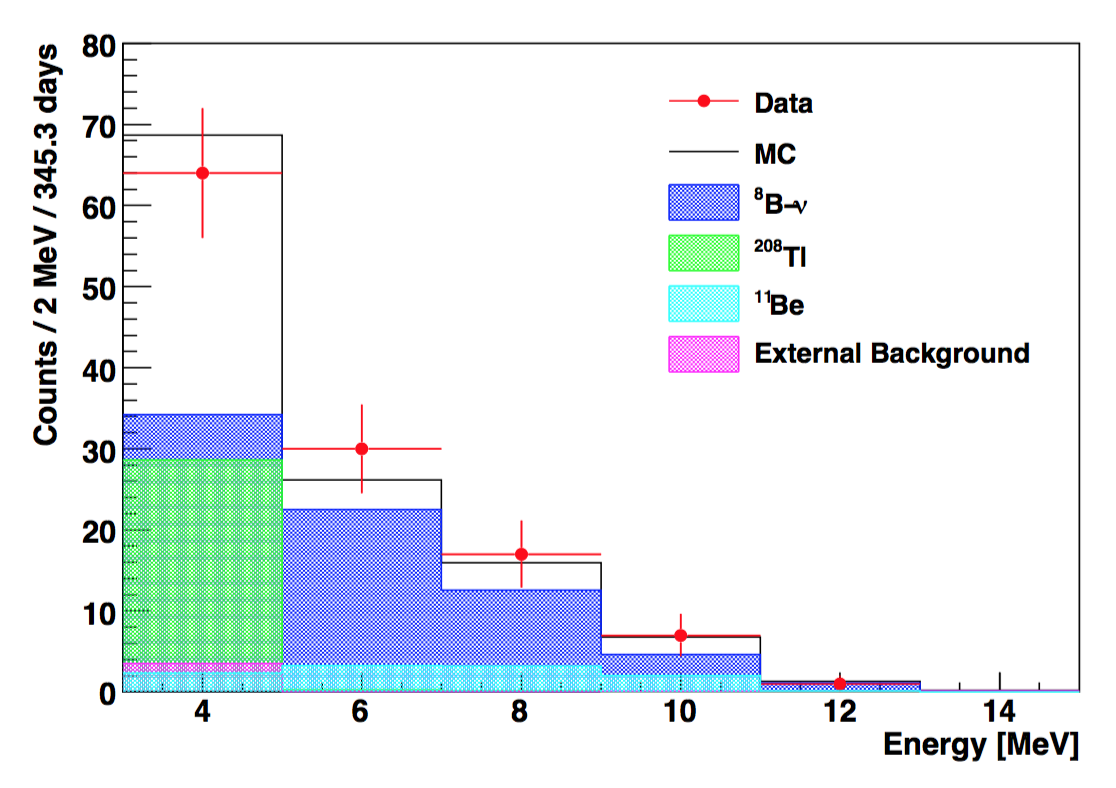 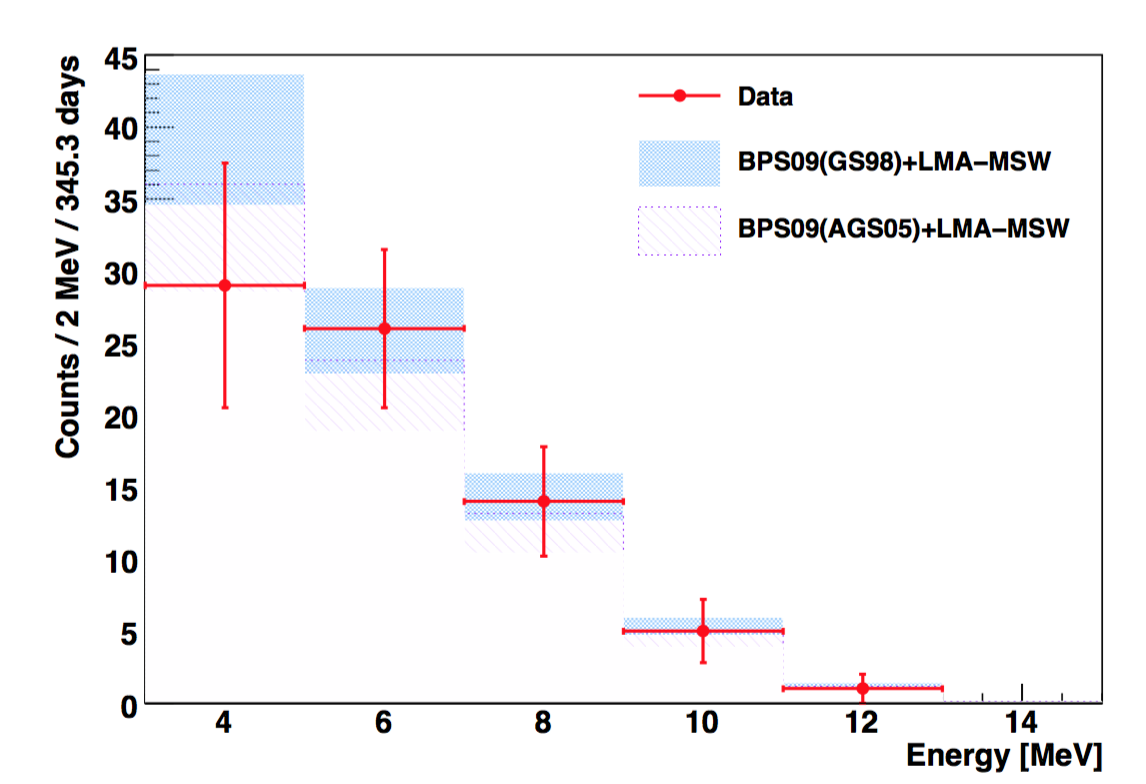 *MSW-LMA: Dm2=7.69×10−5 eV2, tan2=0.45
Systematic errors: 
 3.8% from fiducial mass
 3.5% (5.5%) uncertainty from the energy threshold at 3.0 MeV (5.0 MeV)
Pee(8B)   = 0.29 ± 0.10 (8.6 MeV)
25
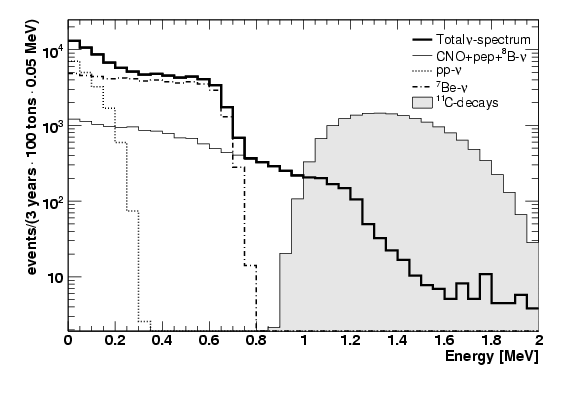 pep neutrinos: the 11C background
m + 12C → m + 11C + n
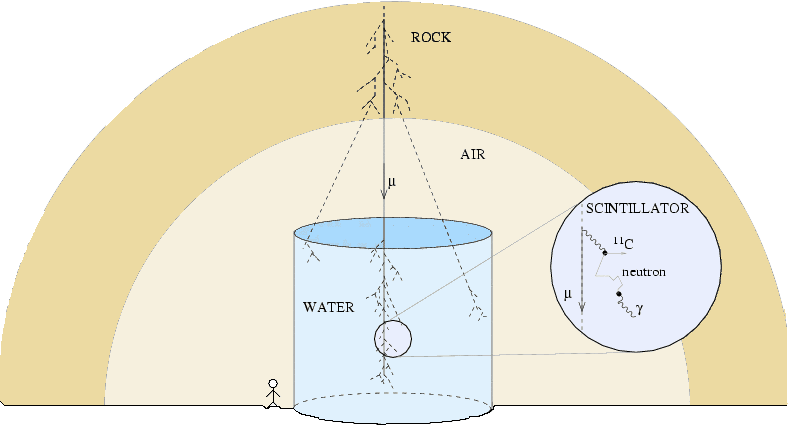 + p → d + g
→11B + e+ + ne
Expectations in [0.8-1.4] MeV:
- pep-n ~0.01 cpd / t
- 11C ~ 0.3 cpd / t
Required 11C rejection factor:  > 30
26
11C rejection: the three-fold coincidence
m
Coincidence among the muon father, the neutron capture and the 11C decay
 problem 1: 11C meanlife ~30 min
 problem 2: ~5% of 11C production without neutron emission (invisible channels)
PC+PPO
11C
n
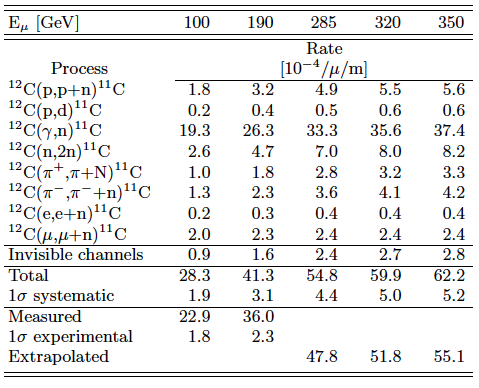 g
Borexino (DF corresponding author), Phys. Rev. C74 (2006) 045805
C. Galbiati, D. Franco, et all., Phys. Rev. C71 (2005) 055805
27
pep neutrinos after the TFC
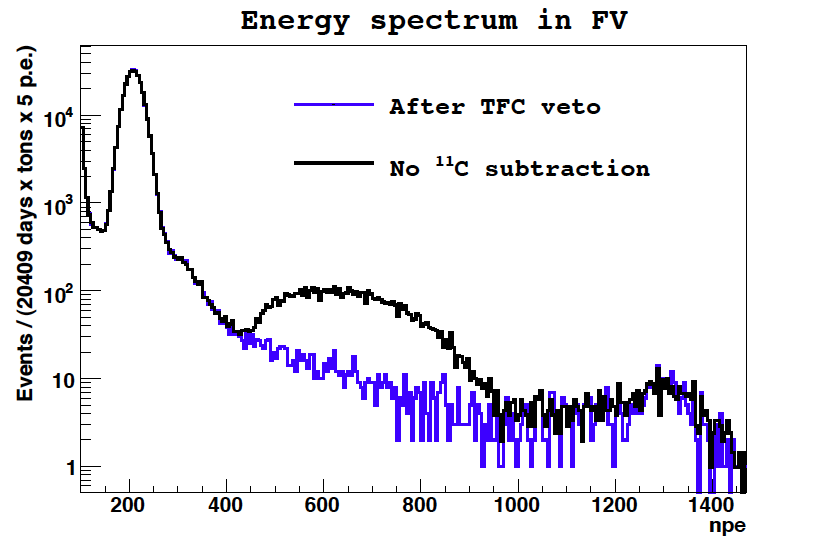 28
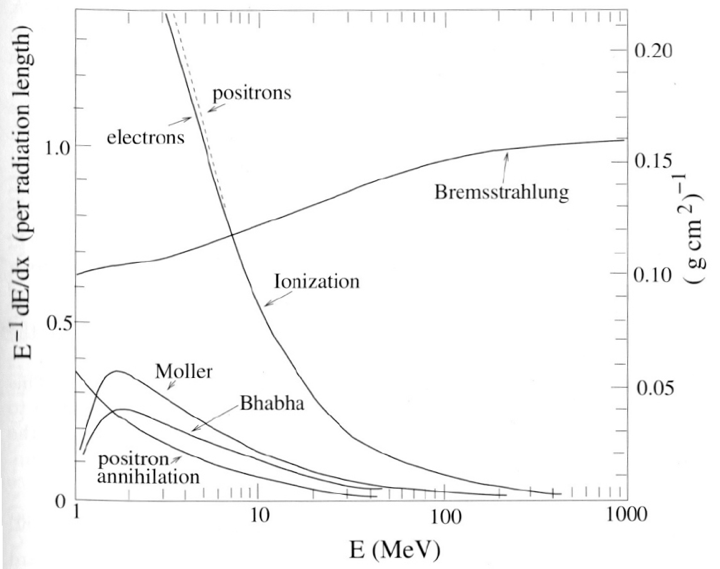 Positron
Electron
Ionization
11C rejection: a new PSD
Pulse Shape Discrimination (PSD) for       e+/e-  may meet a general interest in the neutrino community

However scintillators have almost equal response to e+/e- in the energy region of interest (<10 MeV)

standard PSD can not be applied!!
In matter positrons may either directly annihilate or form a positronium state
 
In matter o-Ps (tau ~ 140 ns in vacuum) has a shorter mean life, mainly because of spin-flip and pick off
Even a short delay (few ns) in energy depositions between positron (via ionization) and annihilation gammas (via Compton scattering) can provide a signature for tagging (a subset of) positrons
29
o-Ps in scintillators
D. Franco, G. Consolati, D. Trezzi, Phys. Rev. C83 (2011) 015504
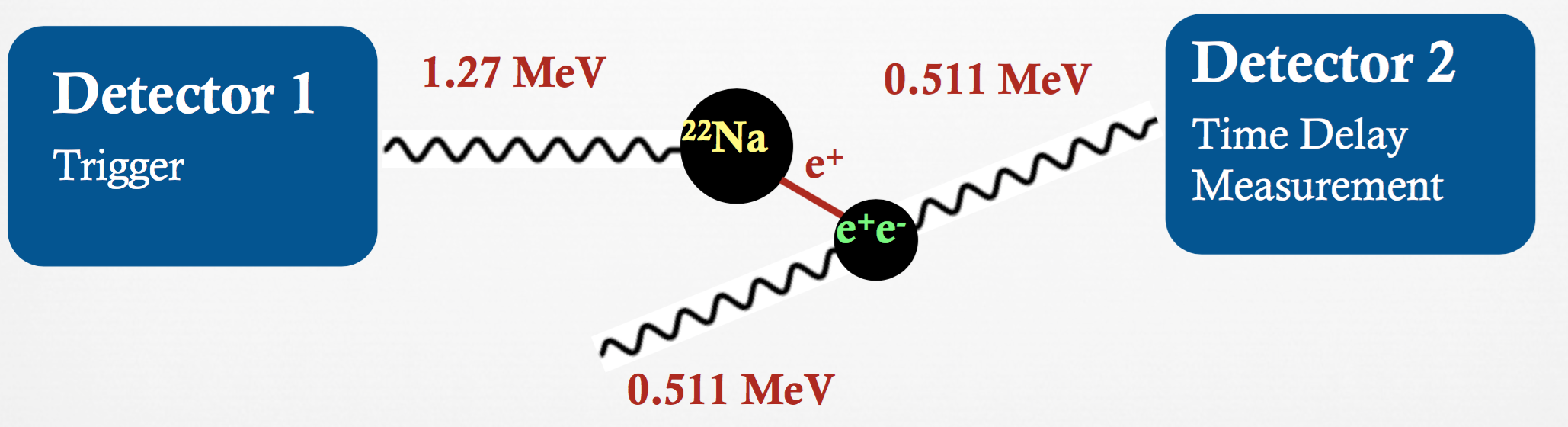 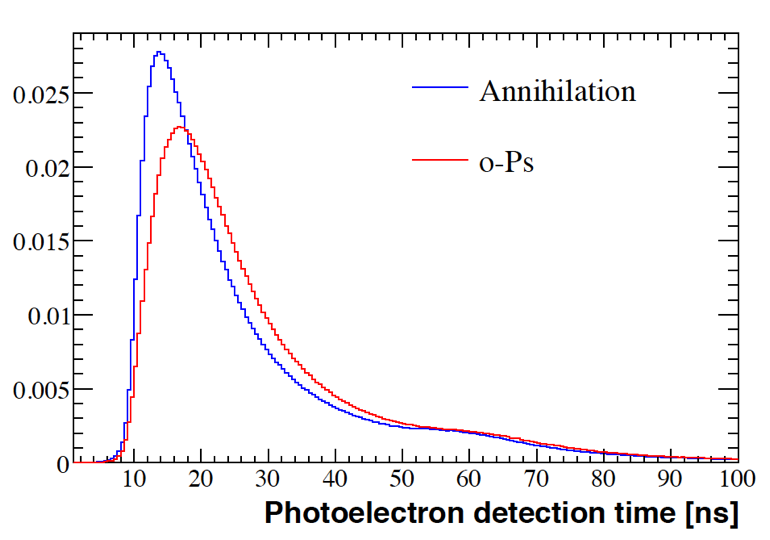 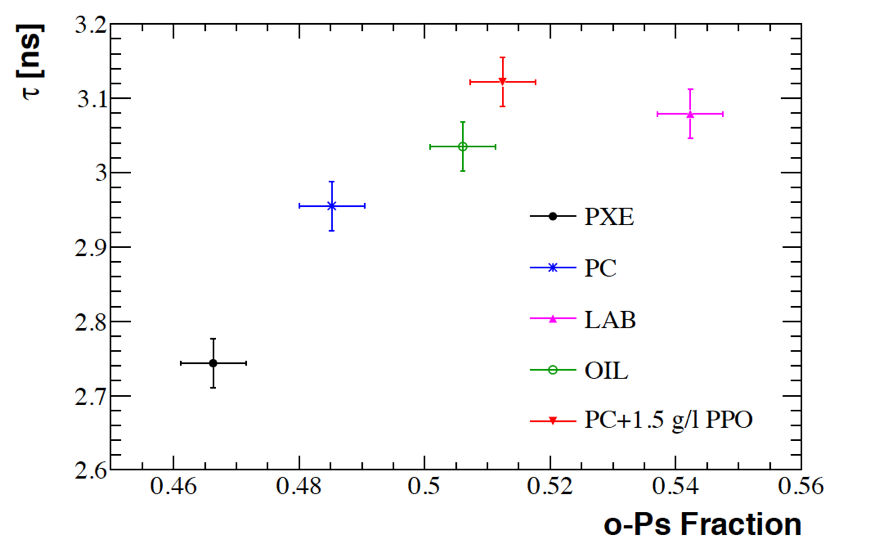 MC
NuToPs (ANR-JCJC): Neutrino Tagging with o-Ps
G. Consolati, D. Franco, et al., NIM A 795 (2015) 364
G. Consolati, D. Franco, et al., Phys. Rev. C88 (2013) 065502
Double Chooz, JHEP 1410 (2014) 032.
30
The o-Ps technique in Borexino
Training on the TFC sample
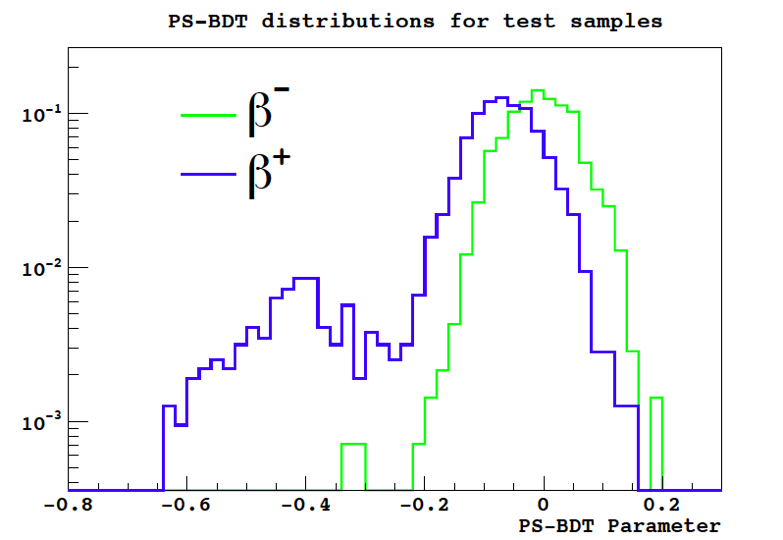 The final result on pep and CNO neutrinos
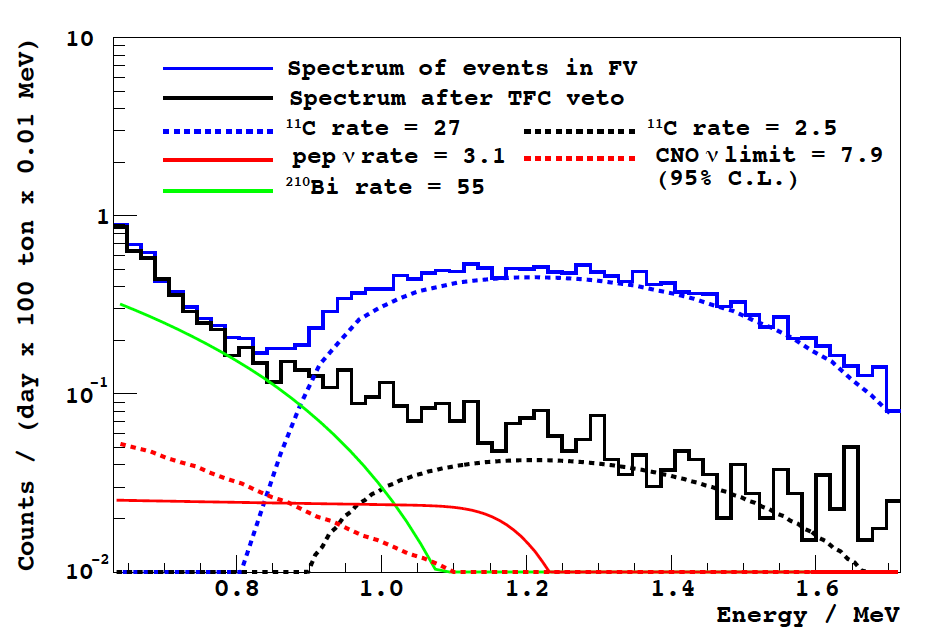 Fit of the “survived” events
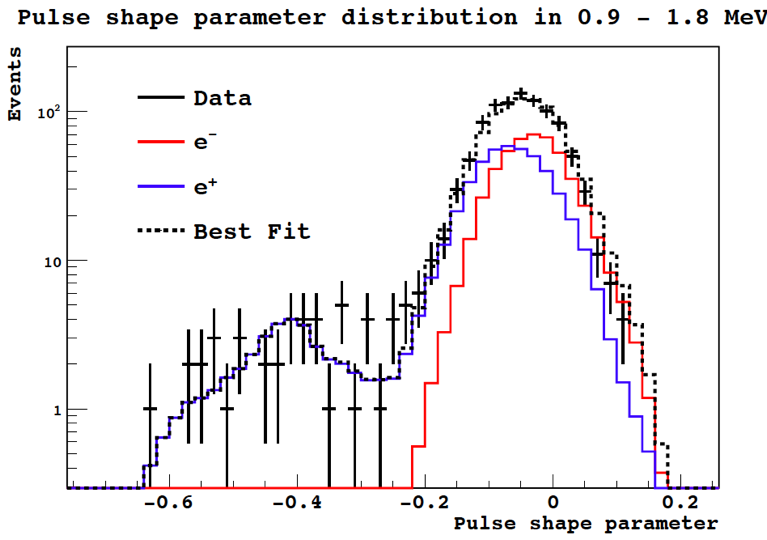 pep flux = (1.6 ± 0.3)x108 cm-2 s-1
CNO flux < 7.4x108 cm-2 s-1
Borexino, Phys. Rev. D89 (2014) 112007
Borexino Phys. Rev. Lett. 108 (2012) 051302
31
The Borexino solar neutrino spectroscopy
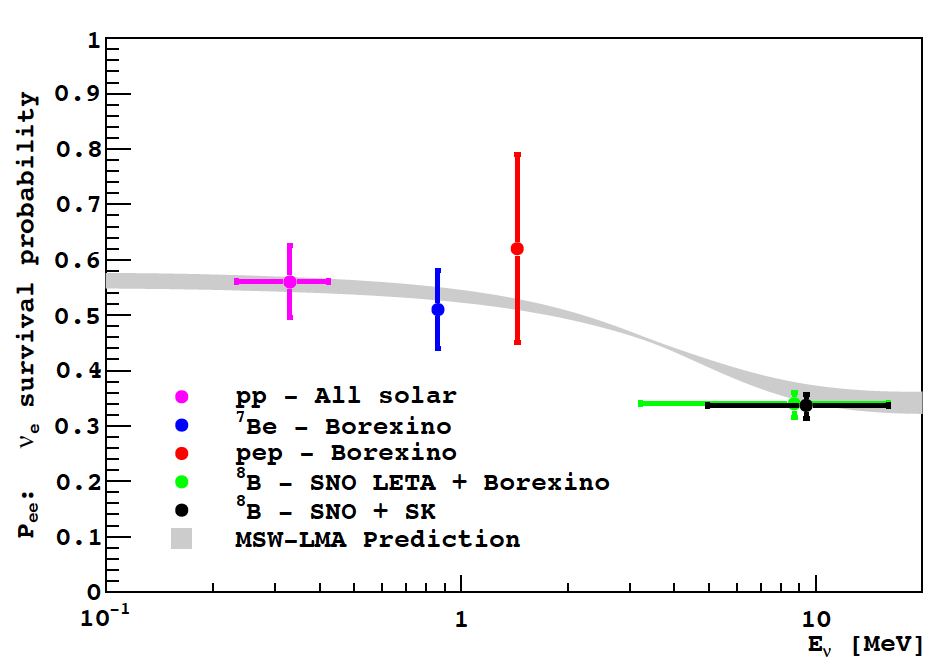 32
Solar neutrinos with a two-phase LAr TPC
Liquid Argon:
Excellent scintillator: 40,000 photons / MeV 
It does not bond with chemical species 
It can be easily purified both in liquid and in gas phases 
Higher intrinsic radio-purity wrt organic liquid scintillators
Scalable to multi-ton (hundreds of ton) mass targets
Exceptional PSD
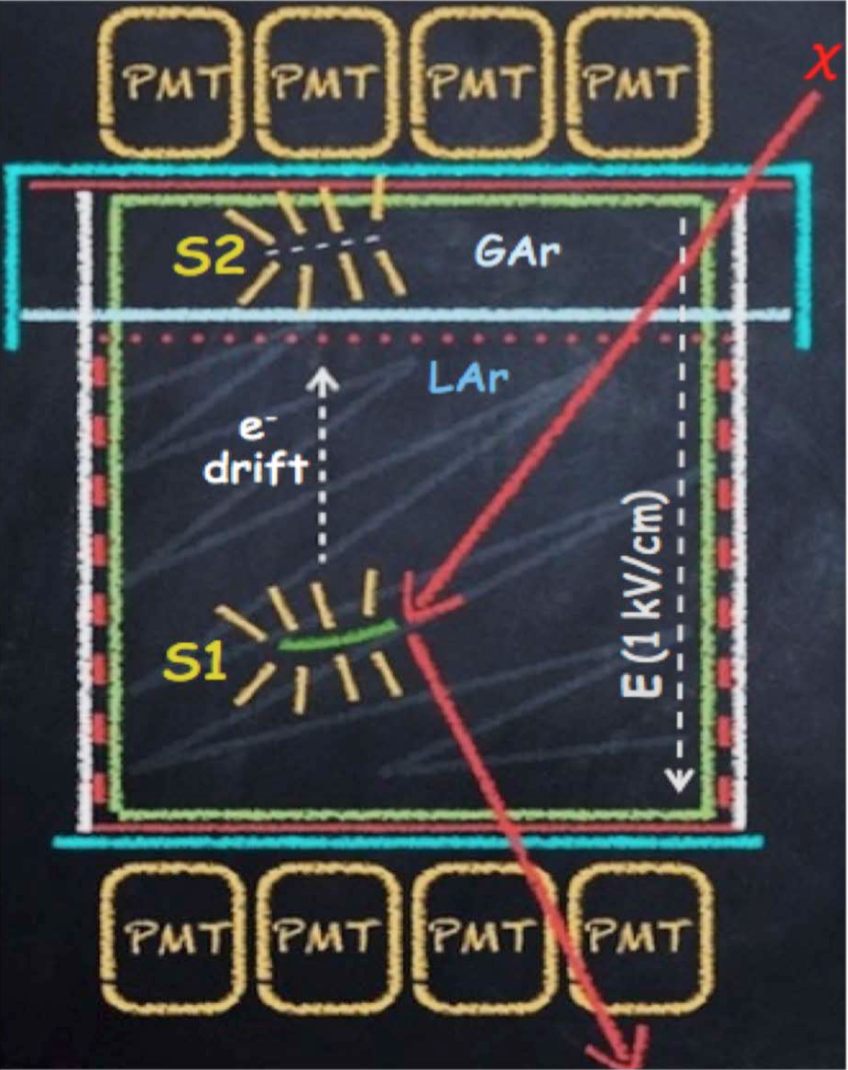 Two-phase TPC:
Excellent 3D position reconstruction
Excellent identification and rejection of multiple interactions
Already planned for Direct Dark Matter Search 

Ideal to observe CNO neutrinos via elastic scattering
33
D. Franco et al., arXiv:1510.04196 (2015).
The 39Ar issue after DS50
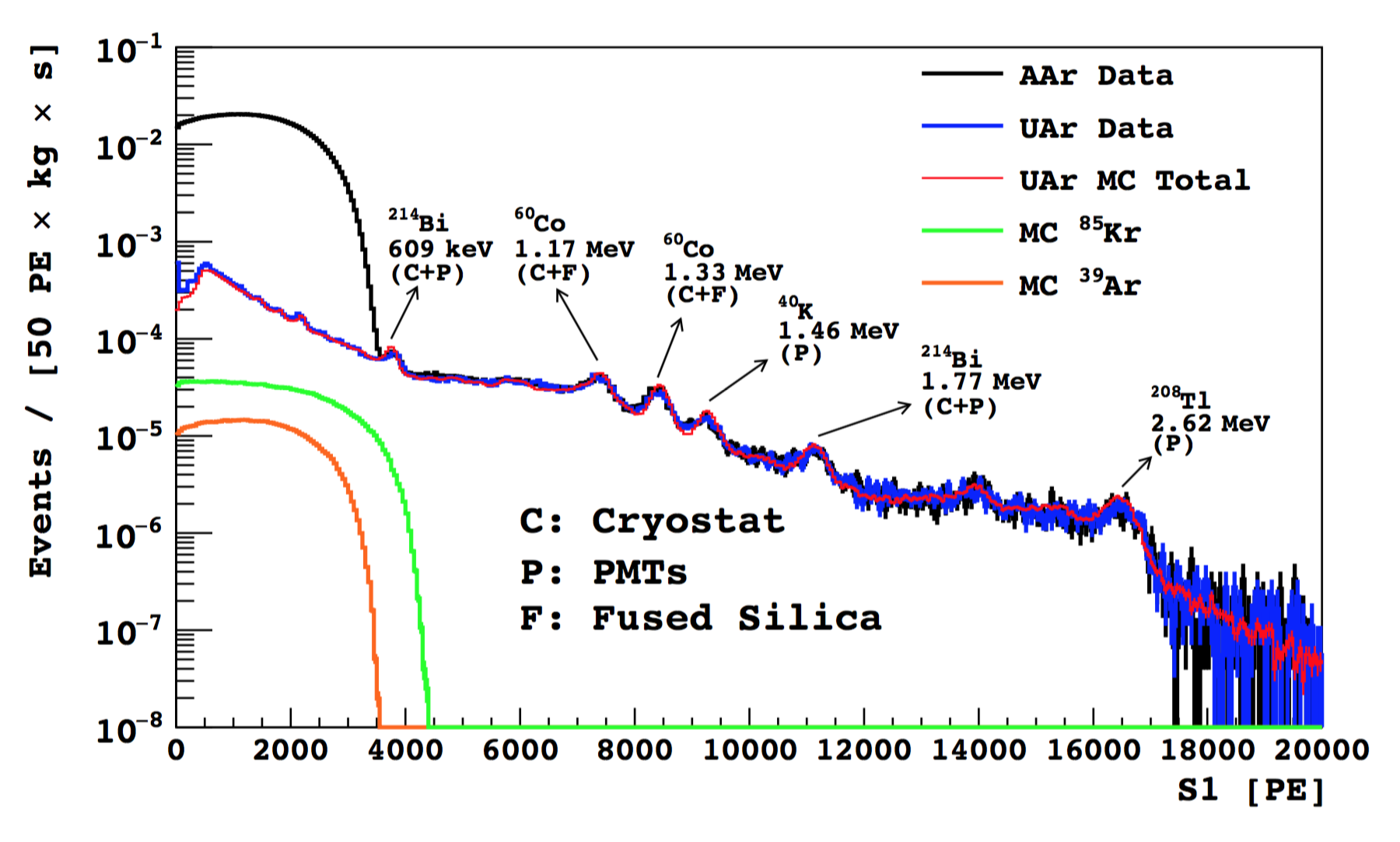 Atmospheric Ar:
39Ar/40Ar = 8 x 10−16
Rate ~ 1 Bq/kg
Field-Off
Underground Ar:
Rate ~ 0.7 mBq/kg
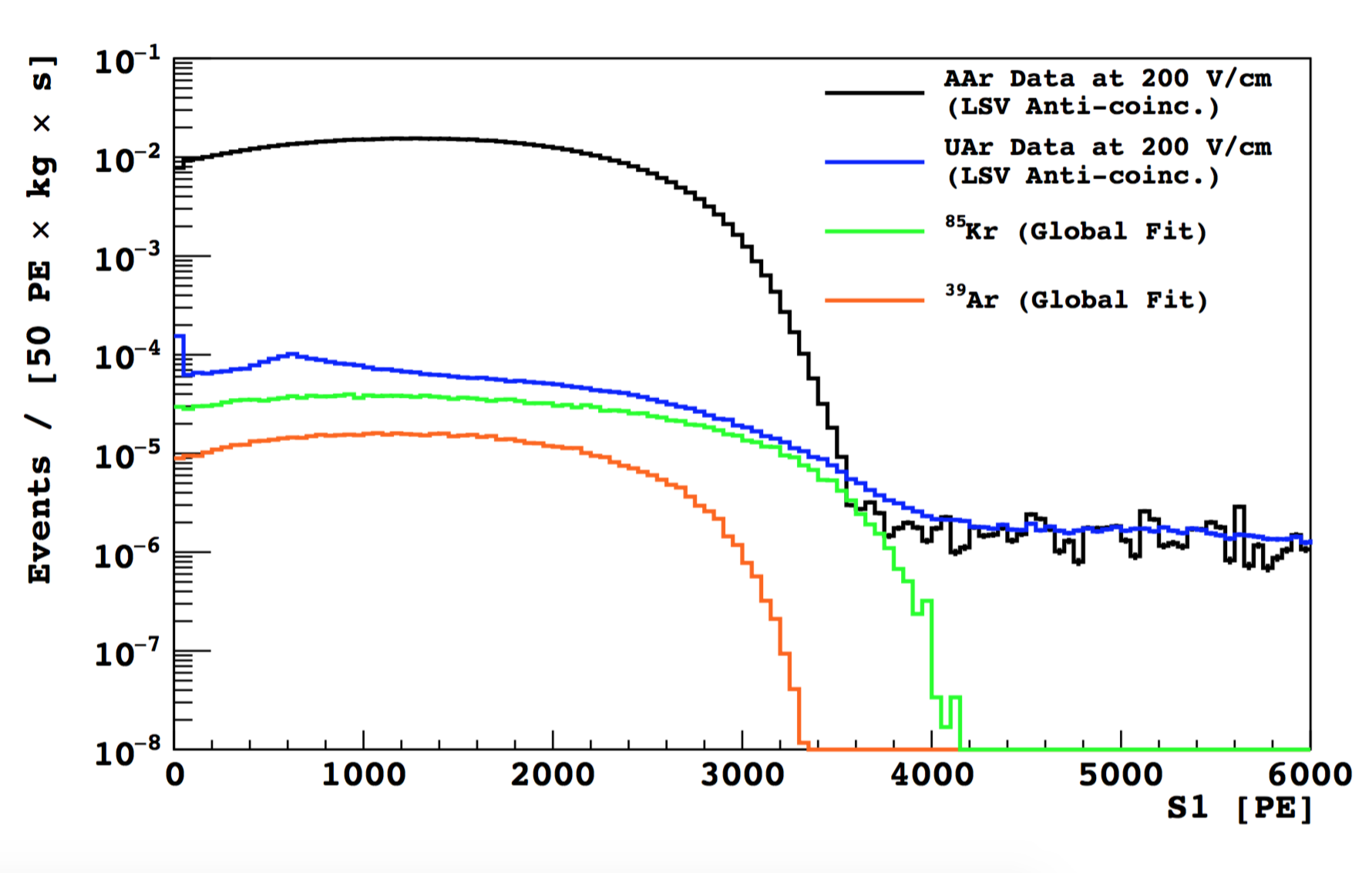 Atmospheric Ar
Depletion factor ~ 1400
Underground Ar
Field-On
This measurement came after this work. We used the old limit of 39Ar < 6.5 mBq/kg (arXiv:1204.6011) equivalent to a depletion factor of 150
39Ar
85Kr
DarkSide, Phys. Rev. D 93 (2016)  081101
DarkSide, Phys. Lett. B 743 (2015) 456.
34
Detector Assumptions
RoI: > 600 keV
(0 39Ar events expected in 400 tonne year)
Assumed 39Ar activity: 6 mBq / kg (39Ar Q-value: 565 keV)
Energy resolution
DS50: ~7,000 pe/MeV@200 V/cm
DS50: ~8,500 pe/MeV@0 V/cm
MicroCLEAN: ~6,000 pe/MeV@0 V/cm
Conservative LY assumed in this work: 6,000 pe/MeV @200 V/cm
MicroCLEAN has demonstrated linear energy response within 2% above 40 keV
Full capability to discriminate multiple interactions if Dz > 2 mm
35
Solar Neutrino Rate
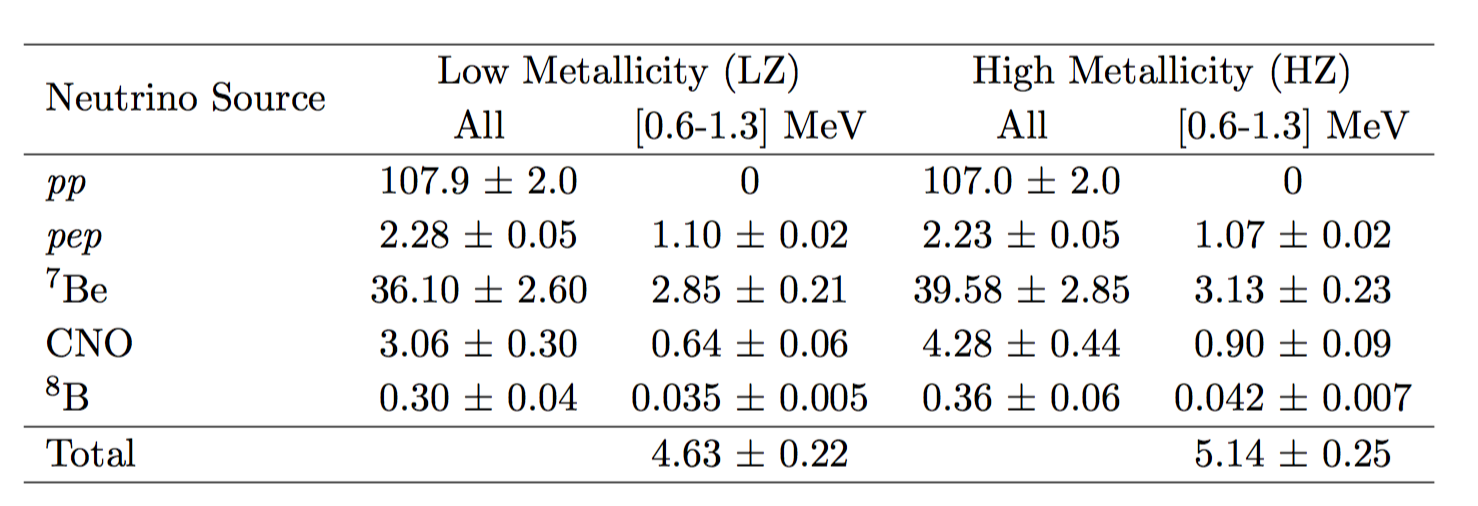 cpd / 100 tonne
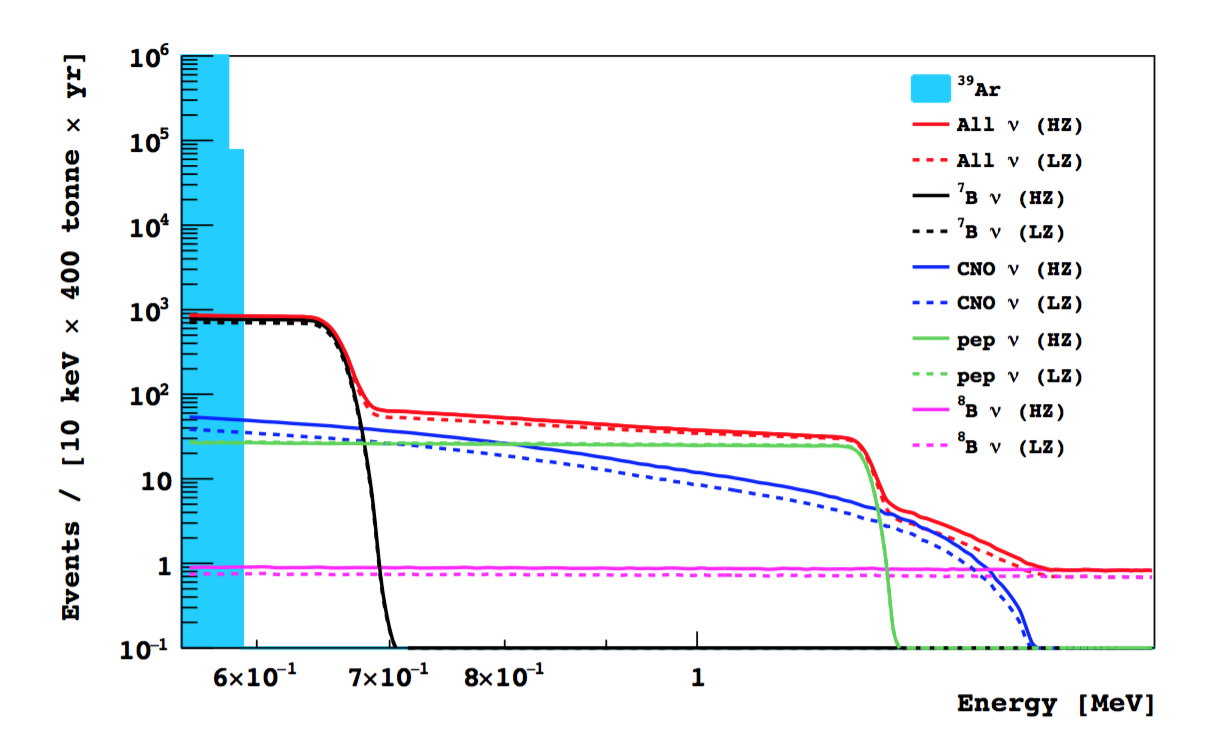 In 400 tonne year in the RoI:
7Be:   ~4,400 events
pep:  ~1,600 events
CNO: ~1,100 events
36
Cosmogenics
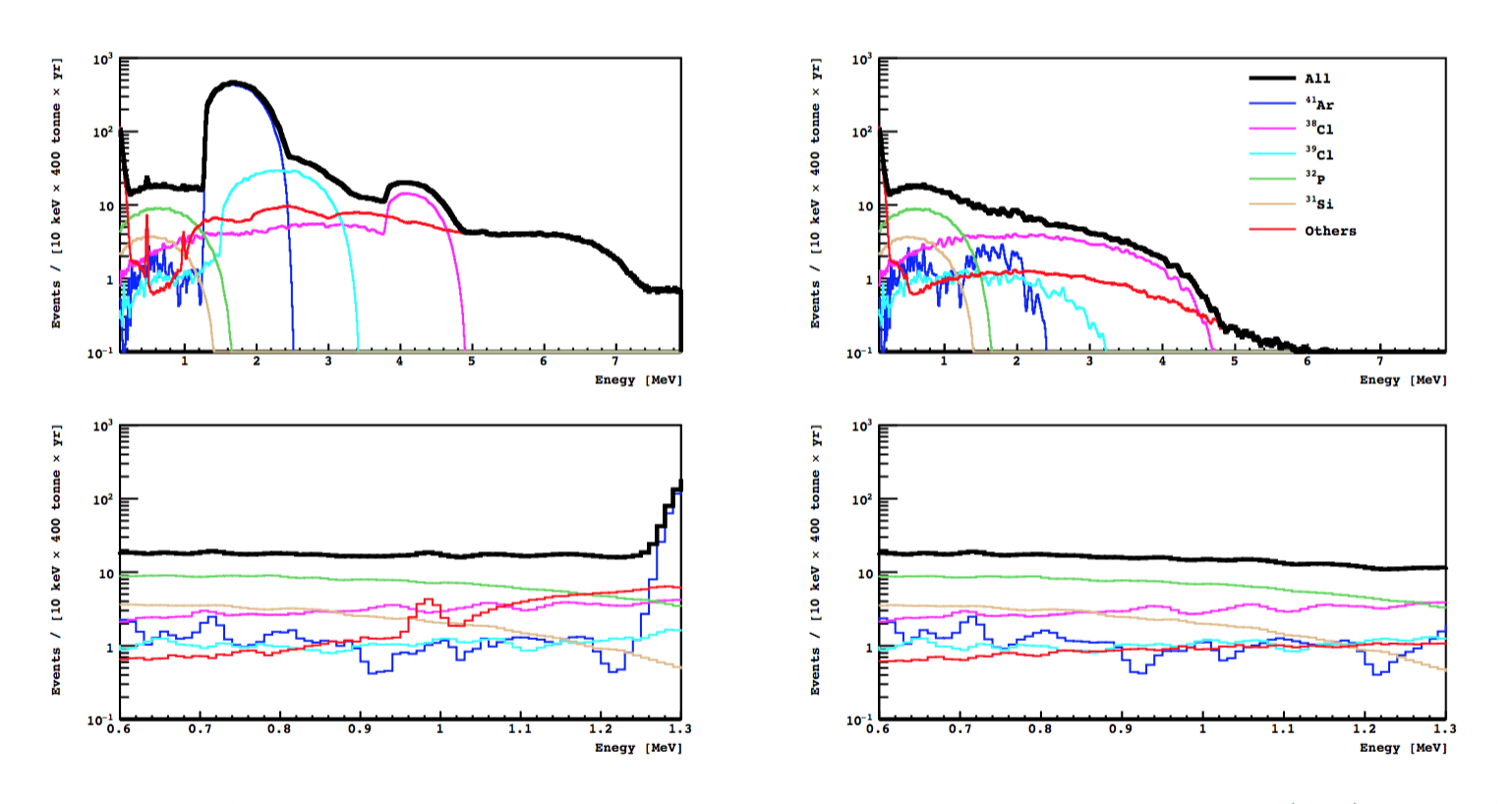 Simulations:
Assuming at LNGS
Isotopes production with FLUKA: known to be accurate within a factor 2
Generated 3 m above the tank, through 0.7 m of rock
Muon showers and short lived isotopes (<1 ms) vetoed
Production of 84 isotopes 
Each of them tracked with Geant4
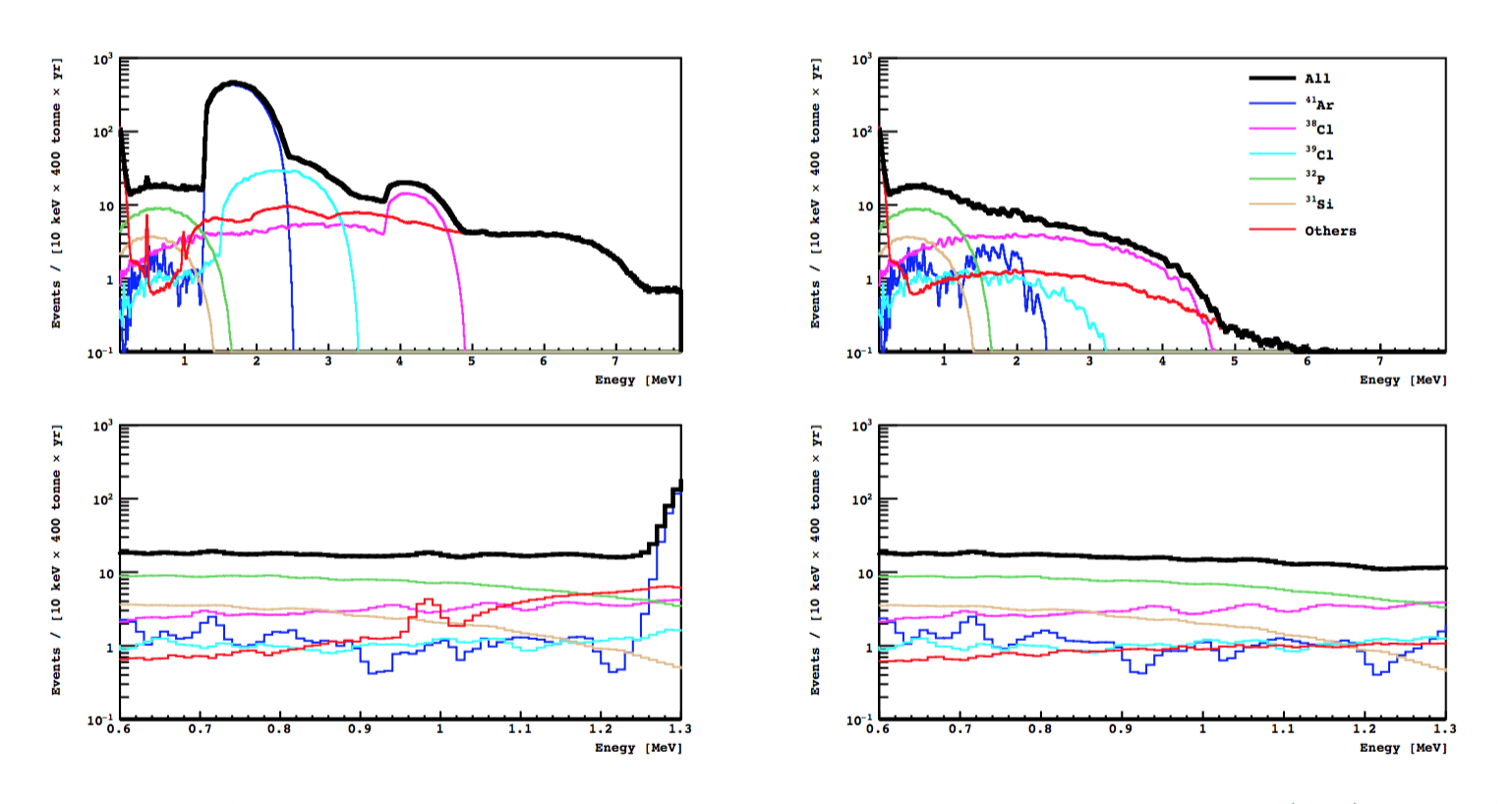 0.733 cpd / 100 tonne

S/B ~ 7
37
Radon and External Background
Radon:
222Rn diffuses by purification loop of the cryogenic and gas handling system
Cold-charcoal traps: fractions of the mBq in 1 m3 in GAr
Potentially, with cryogenic adsorption technique: < 1 mBq/100 tonne
 Alpha’s efficiently rejected with PSD
 6.9% of 214Pb and 5.9% of 214Bi survive to the cuts
214Bi-Po coincidence is here assumed with 60% efficiency
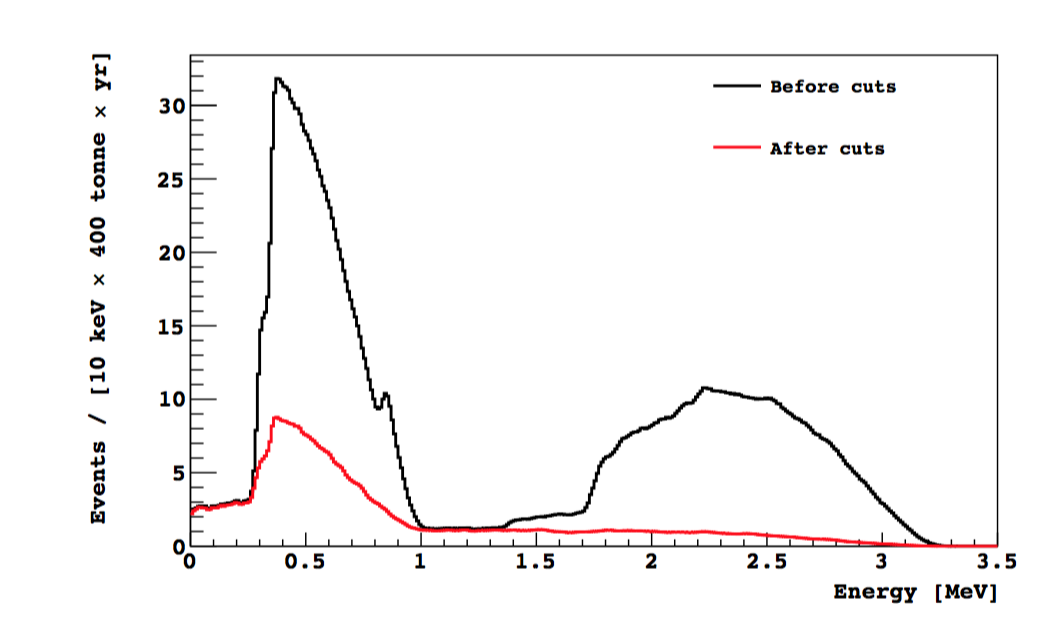 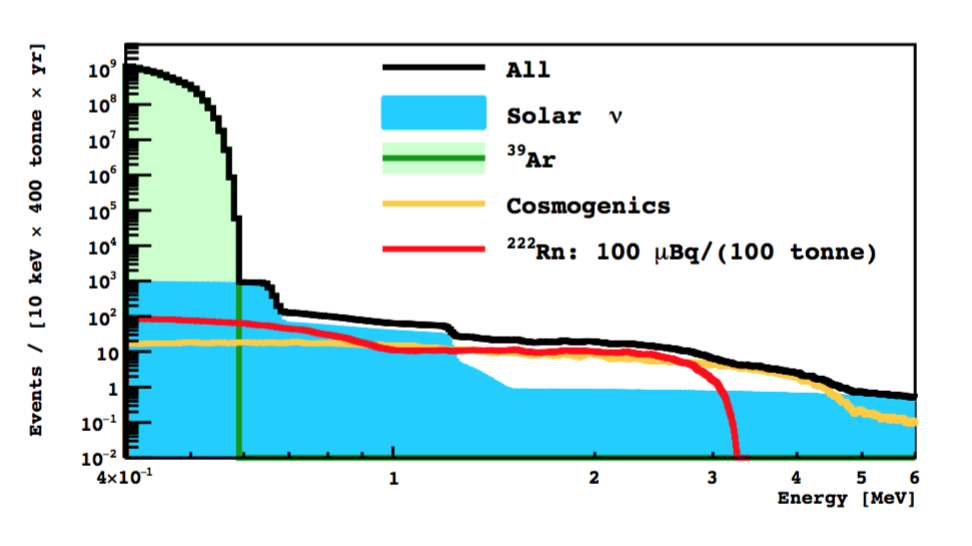 External Background: only 60Co is an issue

Assuming the lowest 60Co activity in literature in stainless steel (6.6 mBq/kg) => 1.7 cpd / tonne expected in the FV after the cuts
Definitive solution to 60Co is a titanium cryostat
38
Results from the toy MC fits
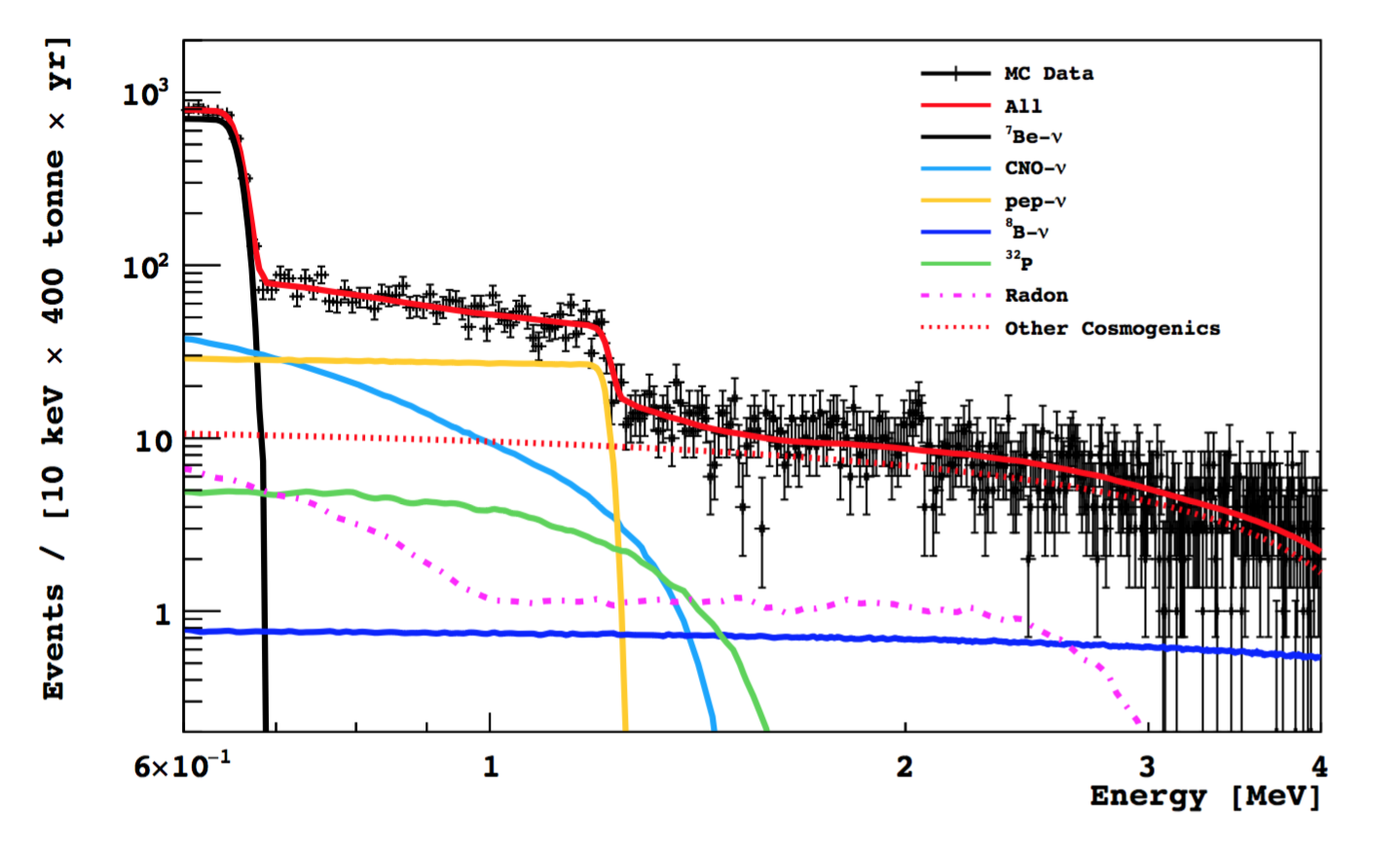 222Rn: 10 mBq/100 tonne
Systematics: 
Negligible systematics from the fit procedure
~1% from FV
~1% from energy calibration
Potential Goals:

7Be@2%, pep@10% and CNO@15%
Observation of CNO (>5s)
C and N content in the Sun at 16.5% level (currently at 25%) 
S17 (7Be(p,g)8B) precision from 12% to 8%
Good potential in the metallicity model discrimination
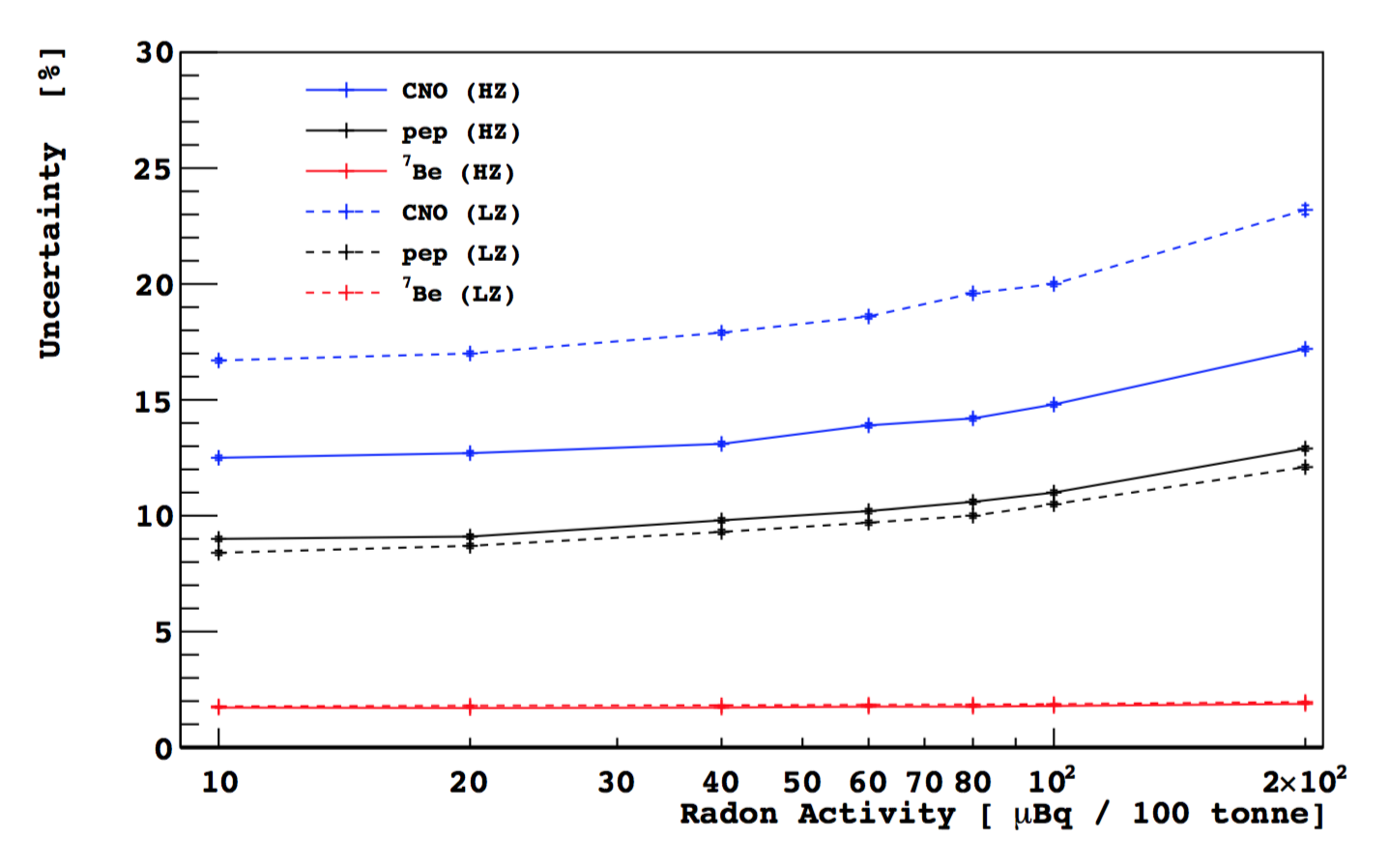 39
Short distance Oscillations with BoreXino
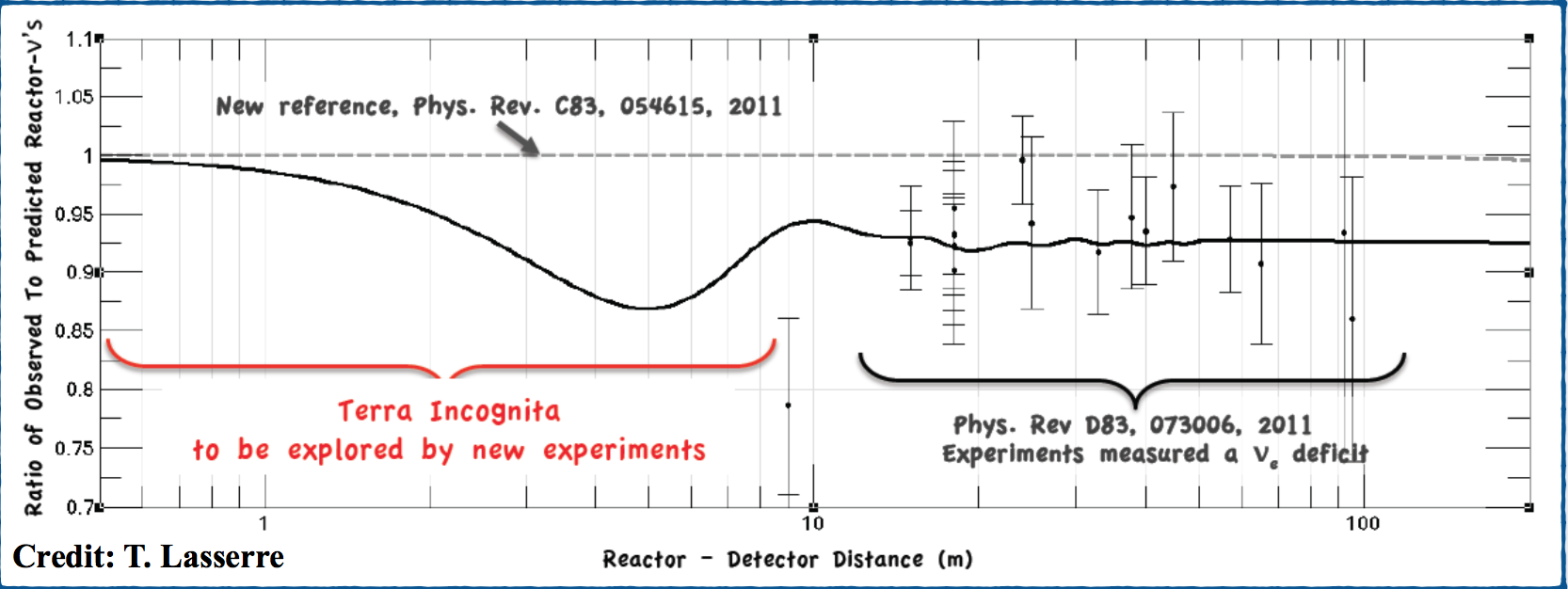 6.5% effect (~3 s)
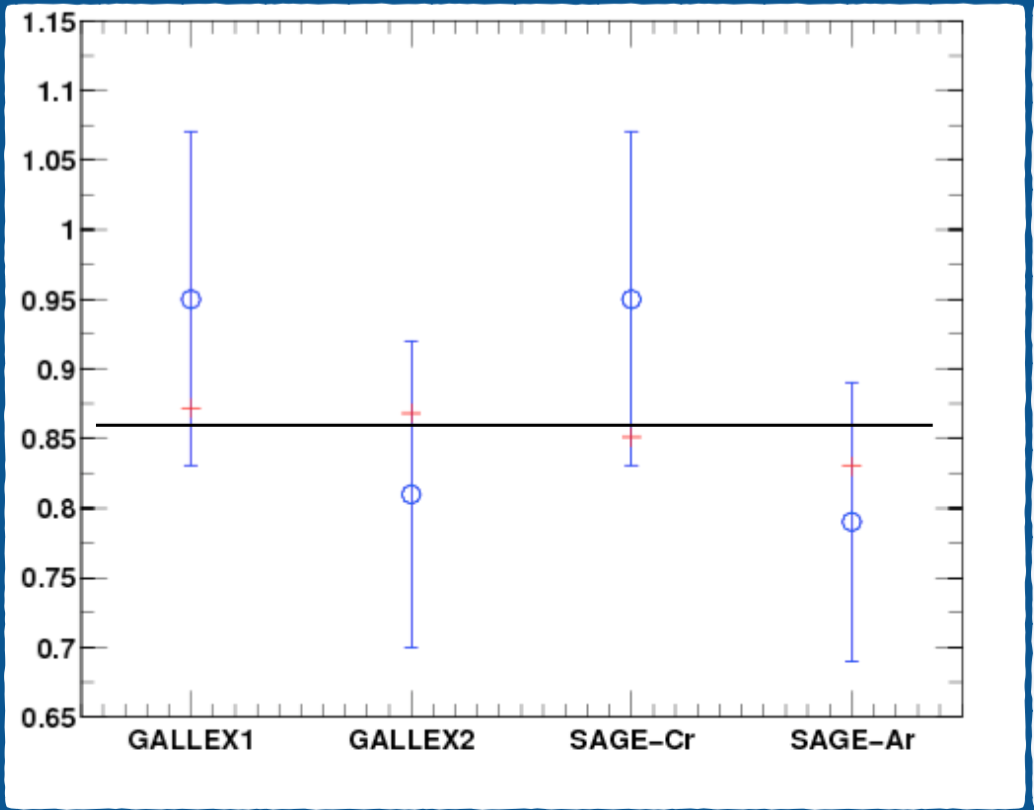 <R>=0.85 ±0.05 (~3 s)
Reactor anomaly
Gallium anomaly
40
A neutrino/anti-neutrino source in Borexino
The physics
 Neutrino magnetic moment
 Neutrino-electron non standard interactions
 νe- e weak couplings at 1 MeV scale
 Sterile neutrinos at 1 eV scale
 Neutrino vs anti-neutrino oscillations on 10 m scale
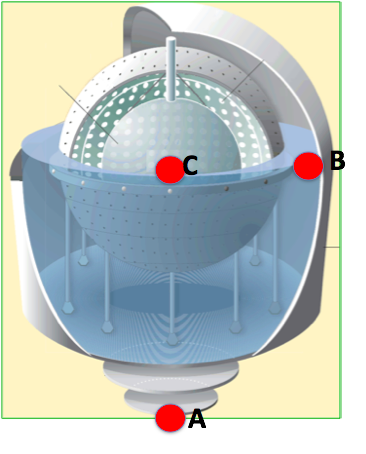 The location
 A: underneath - D = 825 cm - No change to present configuration
 B: inside - D = 700 cm - Need to remove shielding water
 C: center - Major change - Remove inner vessels
41
Borexino/SOX Collaboration, JHEP 1308 (2013) 038.
Neutrino or anti-neutrino?
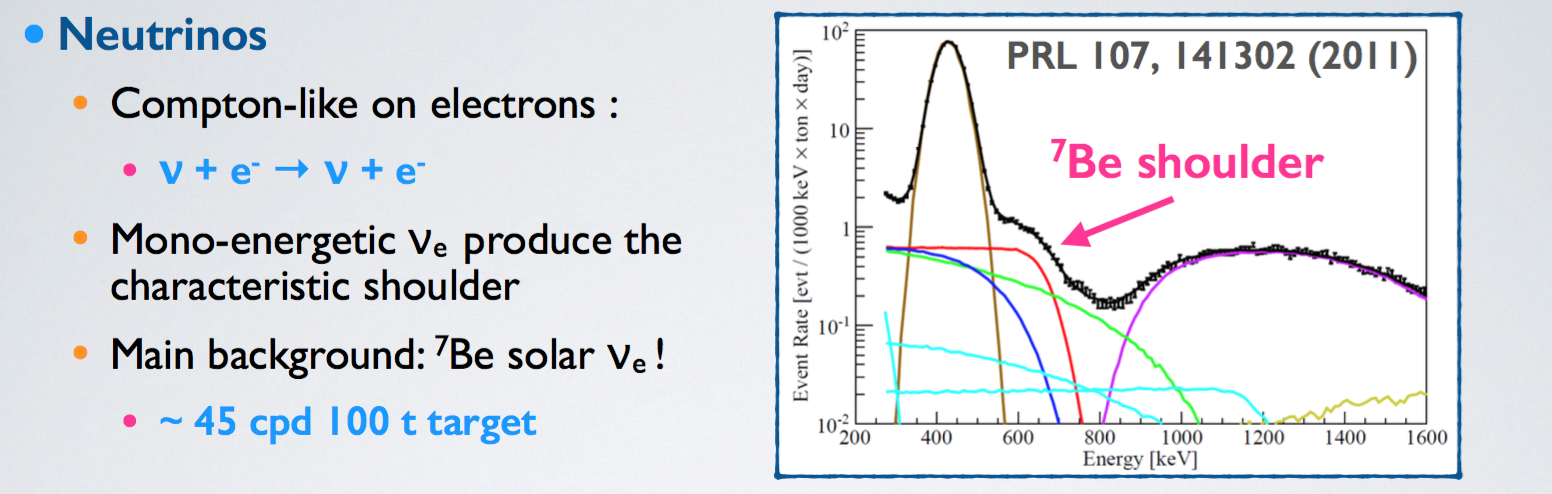 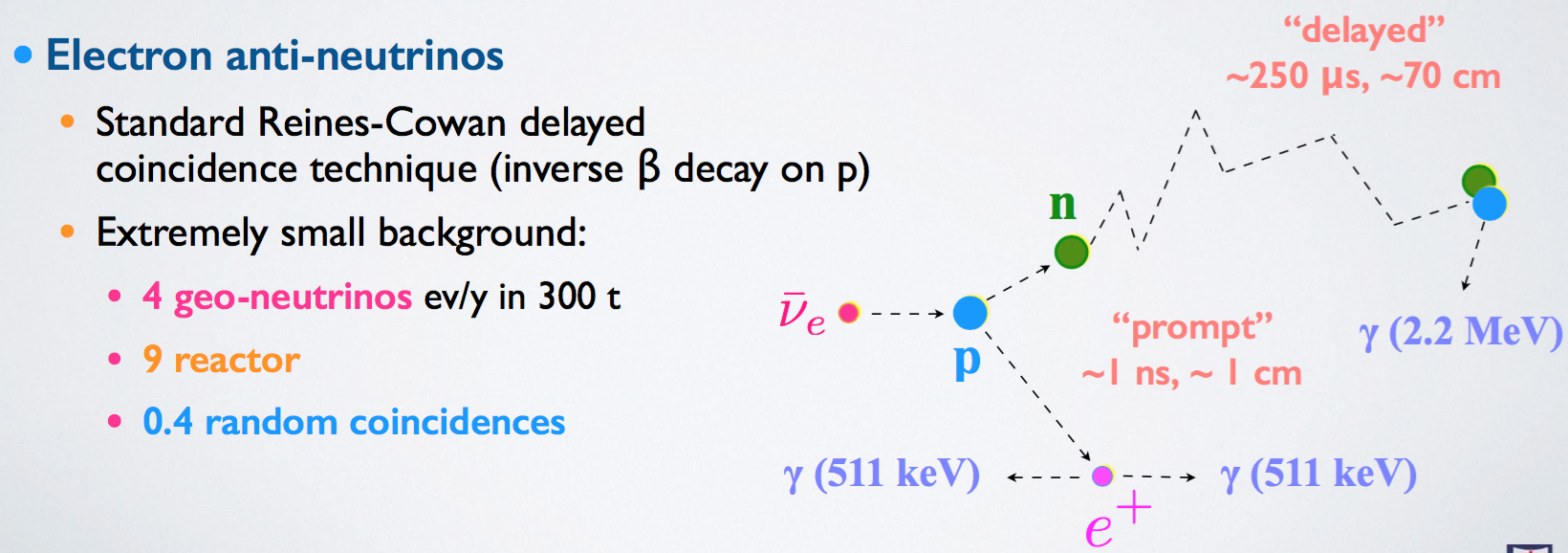 42
The Icarus pit
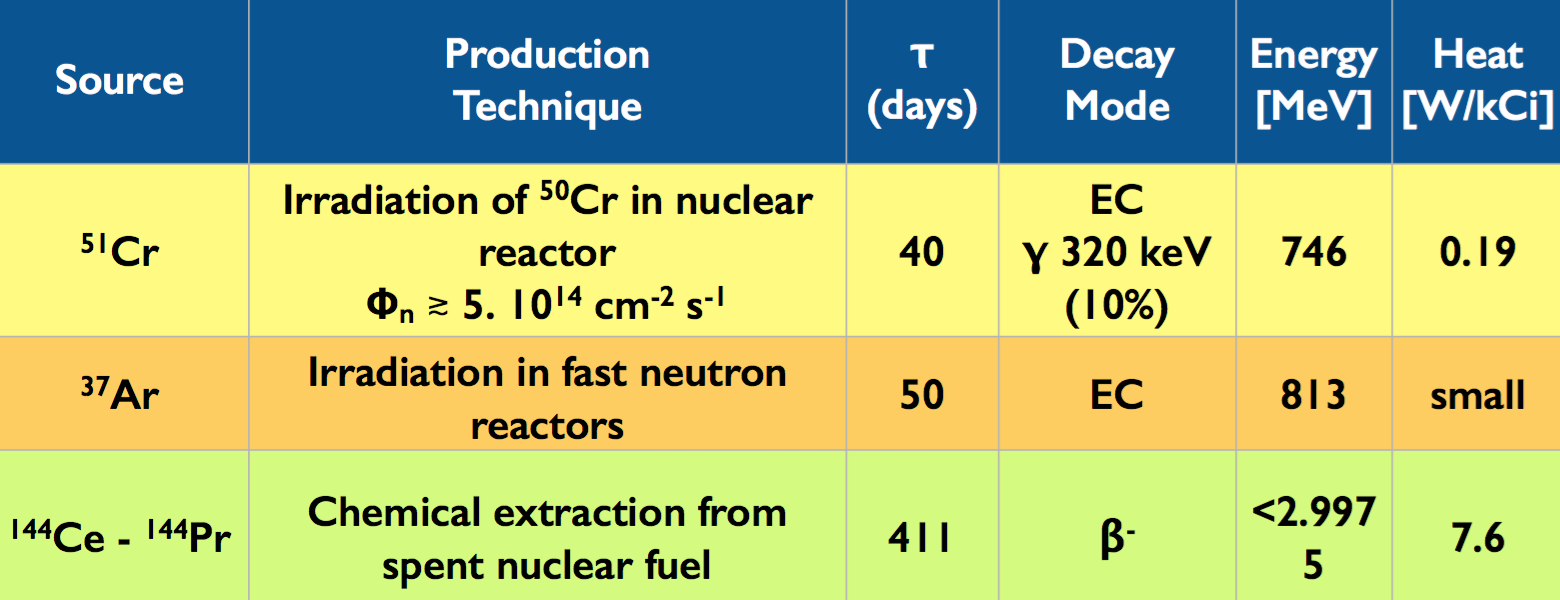 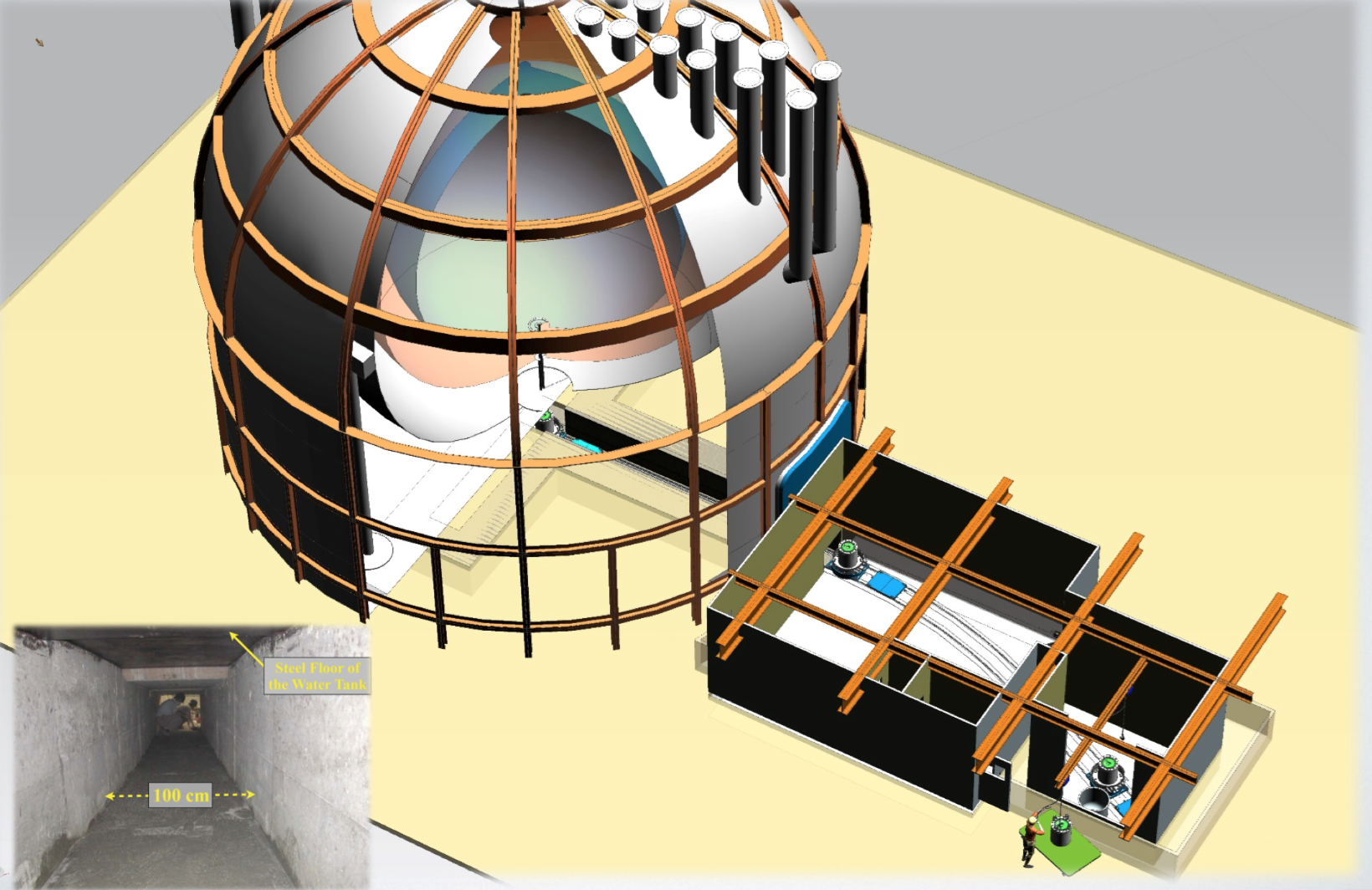 43
Sensitivities
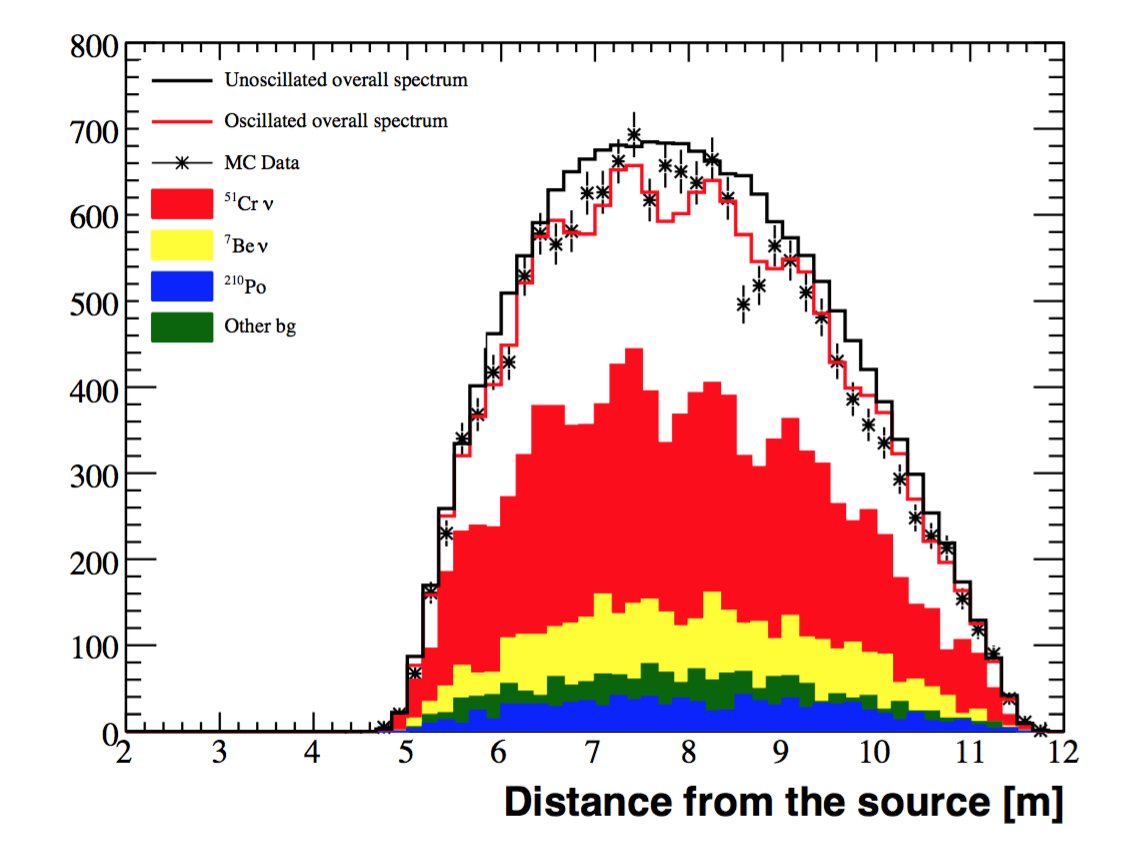 10 MCi  51Cr source
Toy MC approaches including backgrounds and systematics
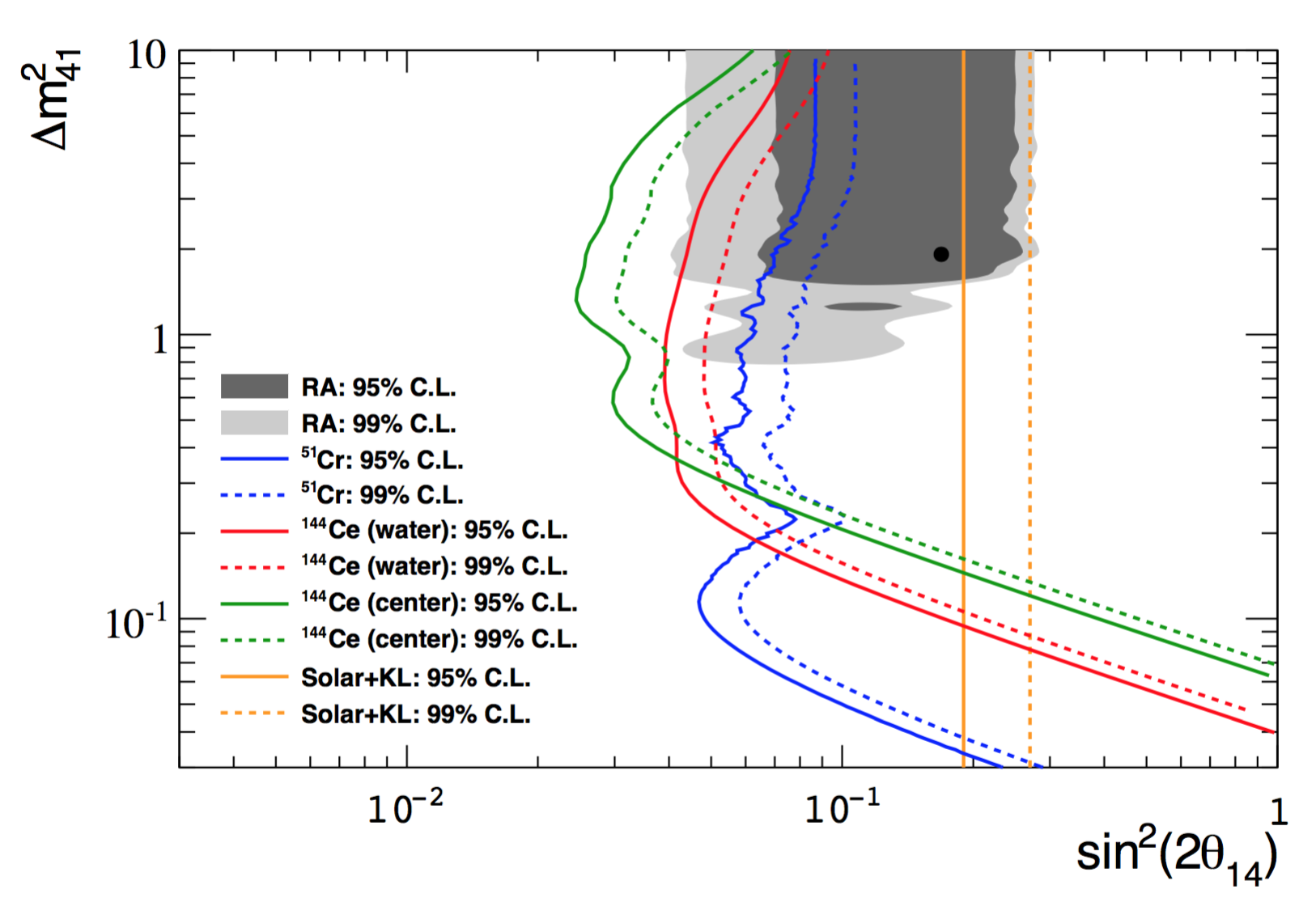 75 kCi  144Ce source
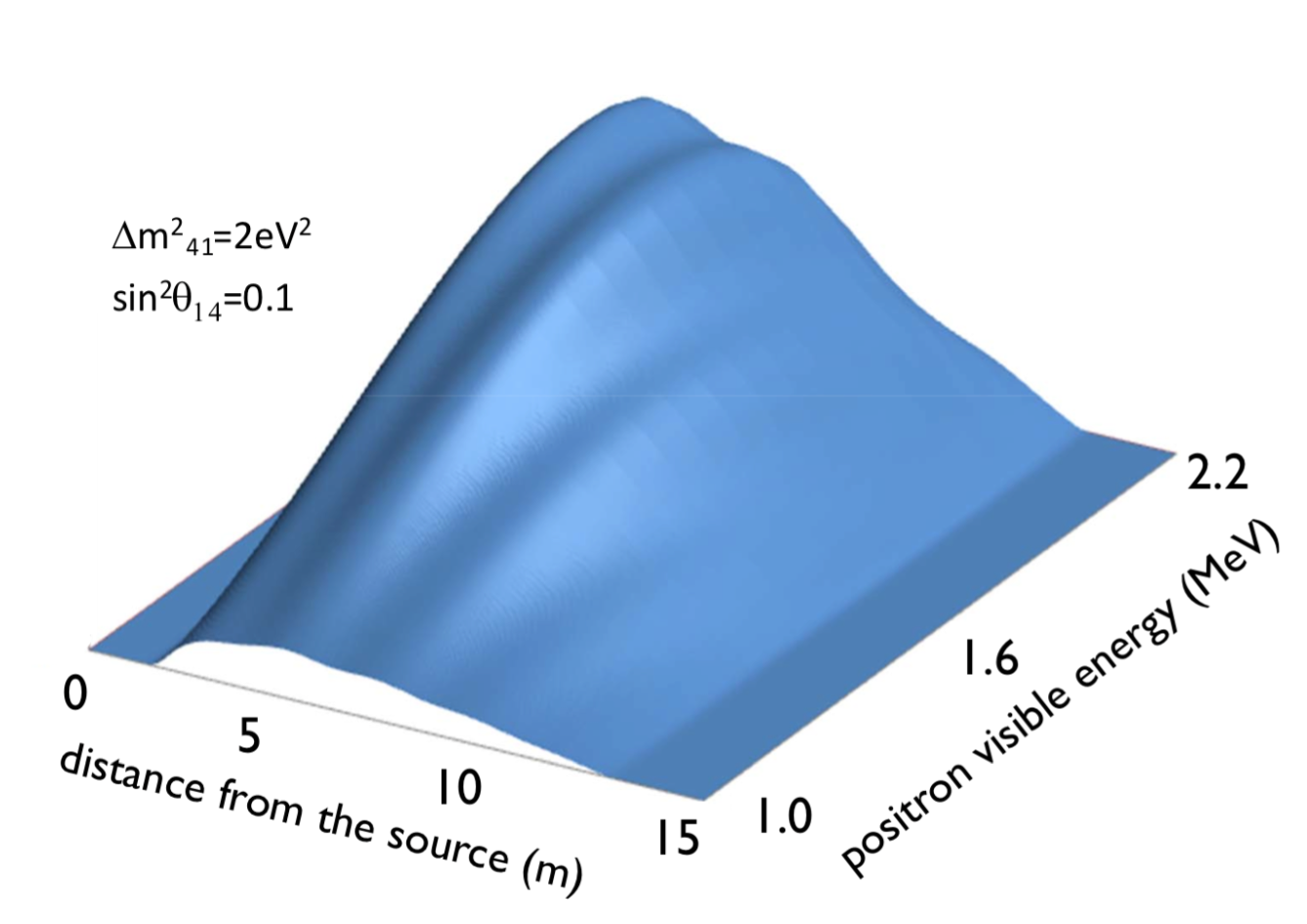 44
SOX today
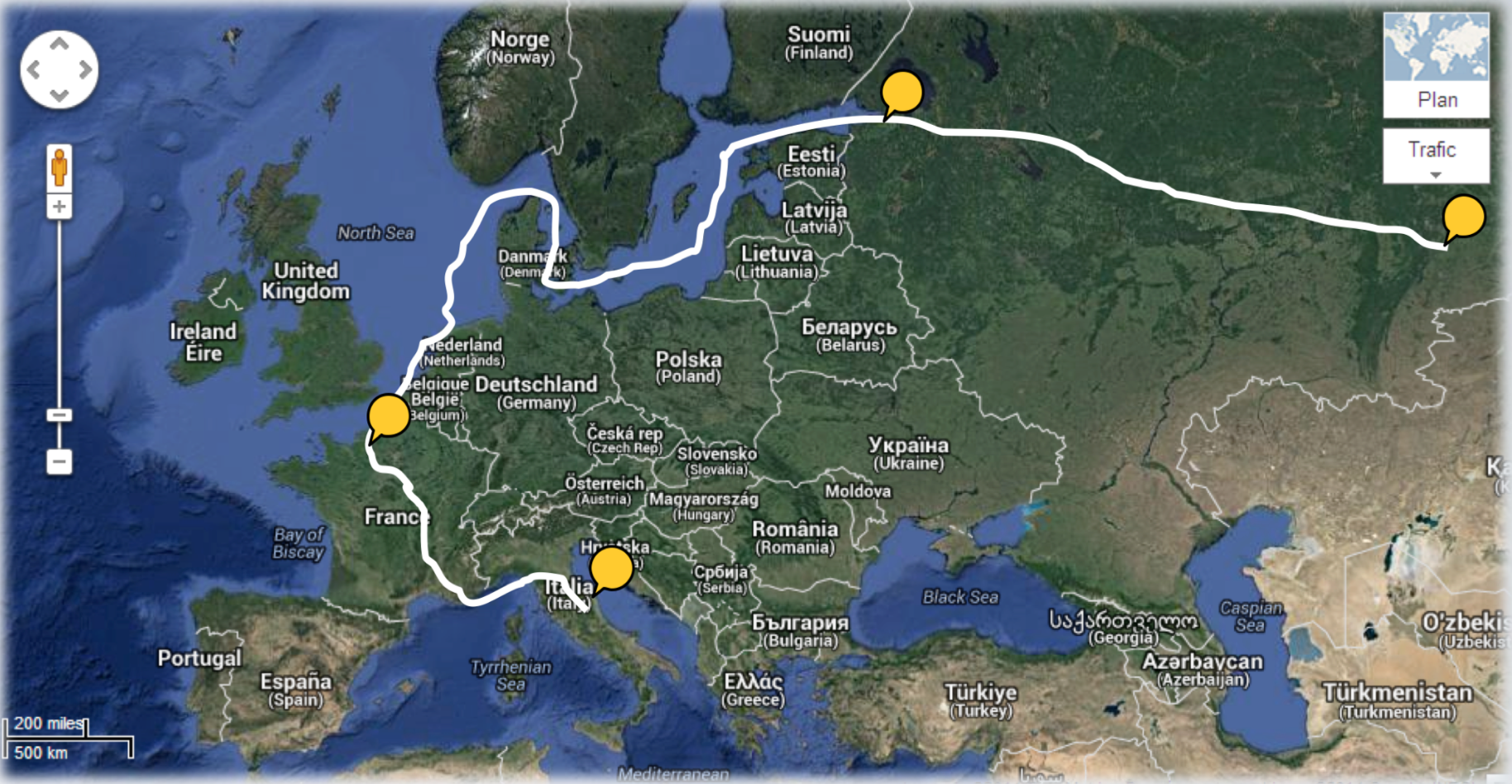 ~100 kCi 144Ce at 8.25 m from the detector center

Source activity measured with two calorimeters (@1.5%)

The source will be delivered early next year

1.5 years of data taking

Borexino calibration at the end of the year
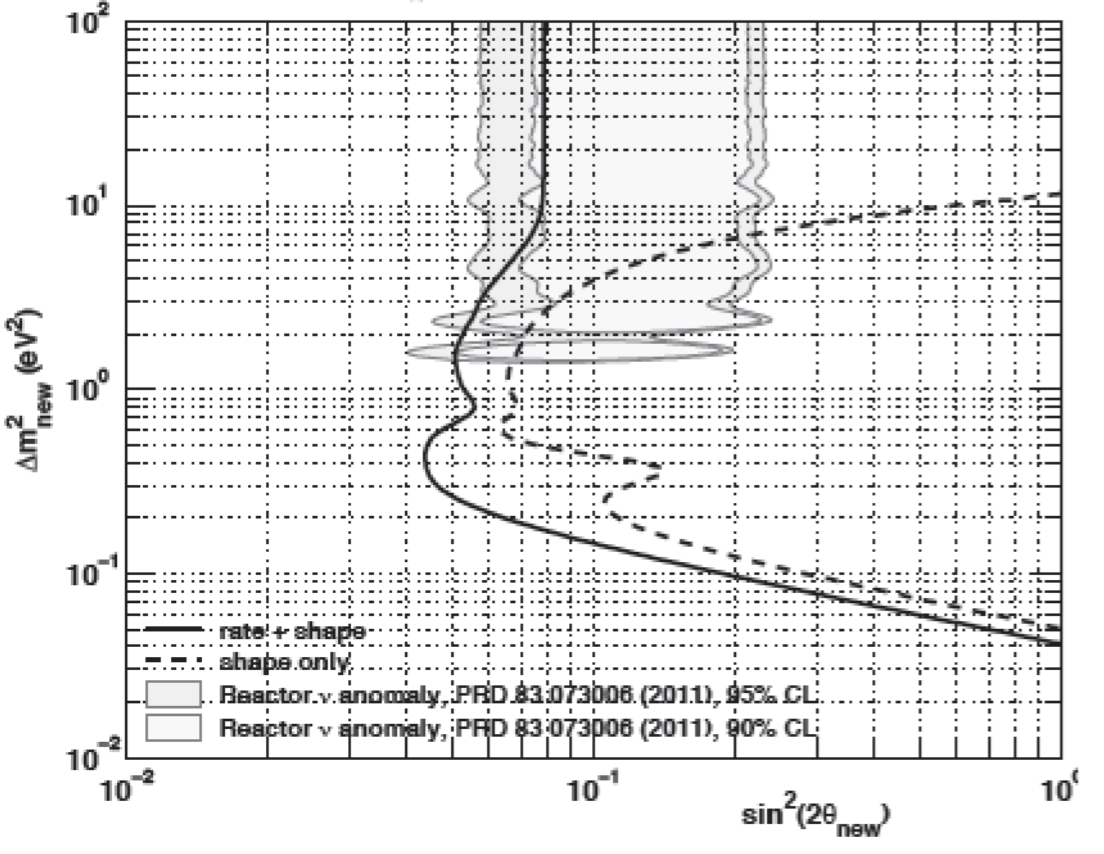 Data taking in early 2017
45
Conclusions
Borexino has reached a rich set of results in:
Solar physics
Geo physics
Neutrino physics

We entered in the “precision” phase of Borexino: 
Very large statistics
additional calibrations
Temperature stabilization 
A new purification (maybe)

SOX can close the “sterile” neutrino puzzle

ARGO after Borexino? A liquid argon detector for both direct dark matter search and solar neutrino, with a strong potential in CNO neutrinos
46
Thank You!
47
The Counting Test Facility
CTF is a small scale prototype of Borexino:
 ~4 tons of scintillator
 100 PMTs
 Buffer of water
 Muon veto
 Vessel radius: 1 m
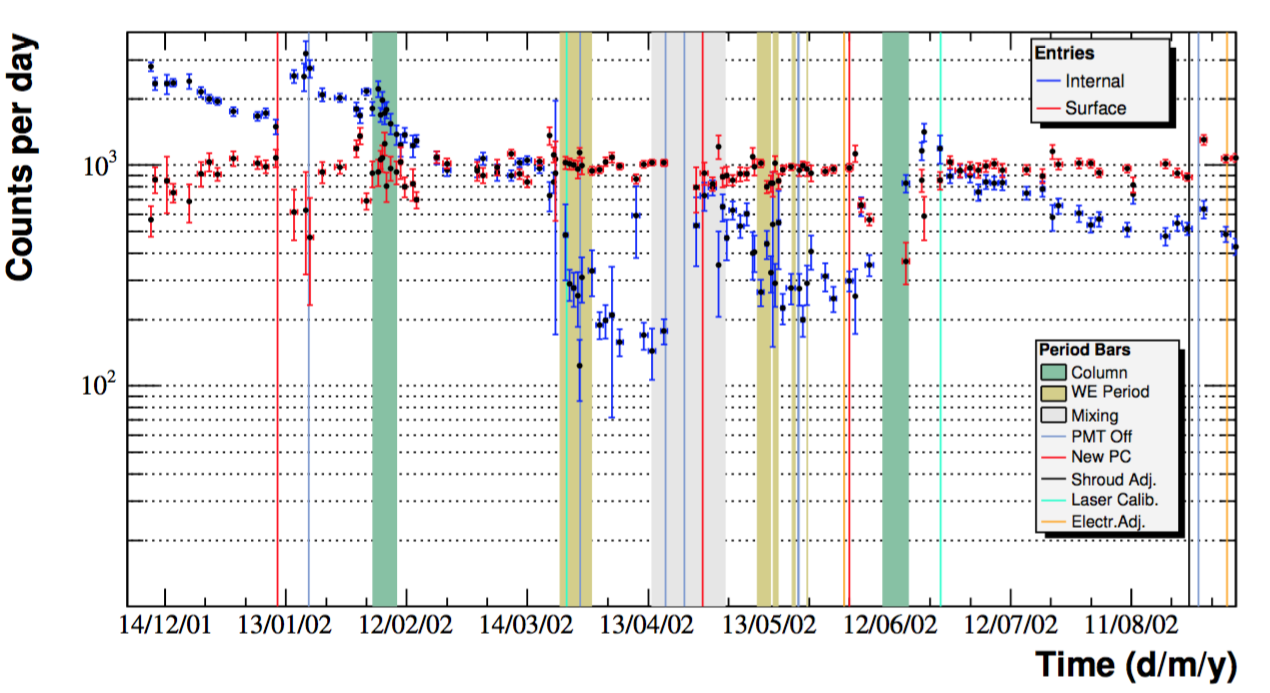 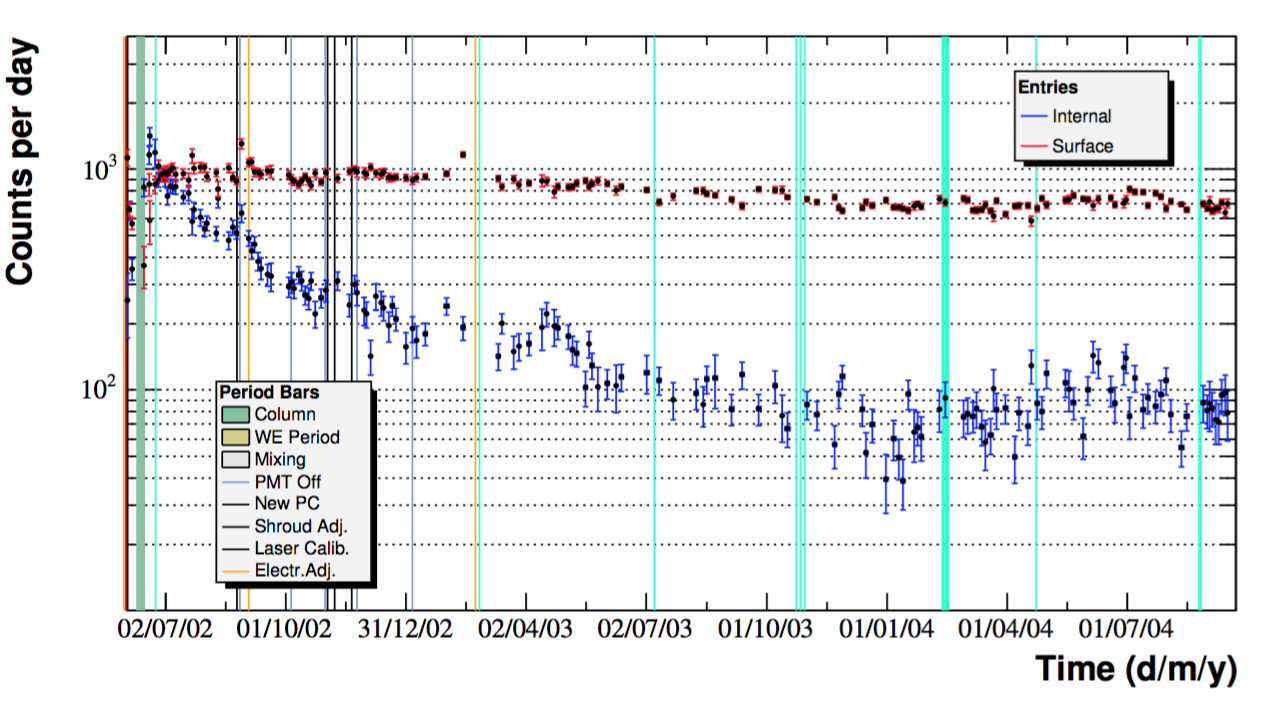 48
The Energy Calibration
Data-MC comparison: 214Po a-peak vs position
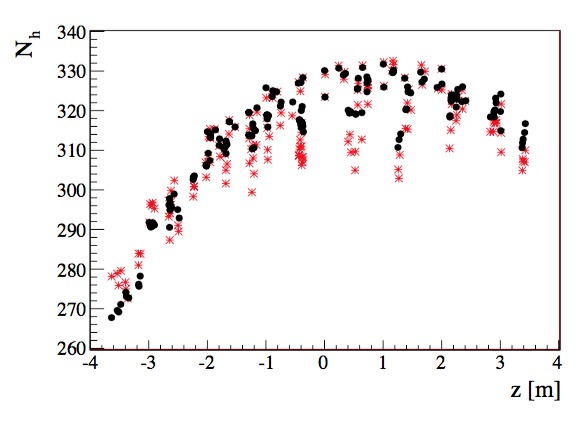 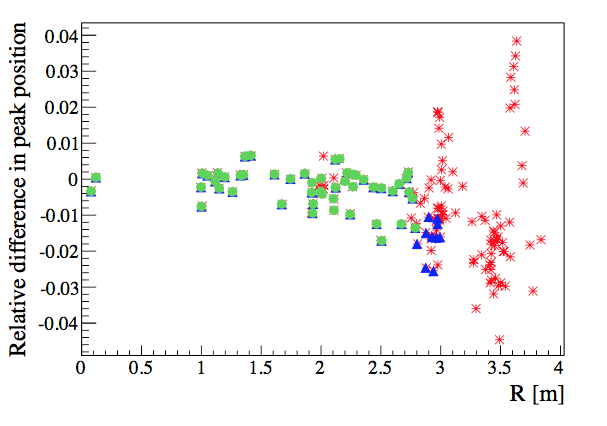 Data
MC
Disagreements:

Inside the FV (r<3 m) at <1%
Outside the FV (r>3m) at <4%
49
Muon rejection
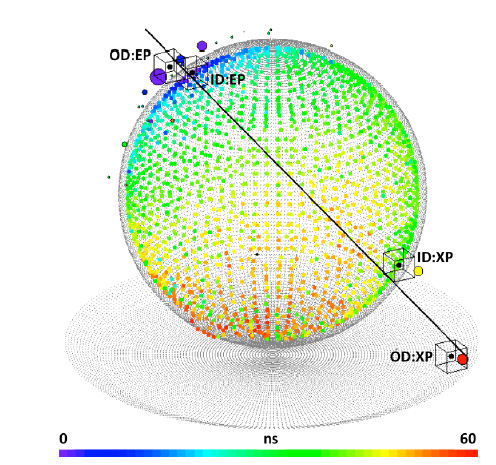 Muon pulse shape identification: rejection factor > 103
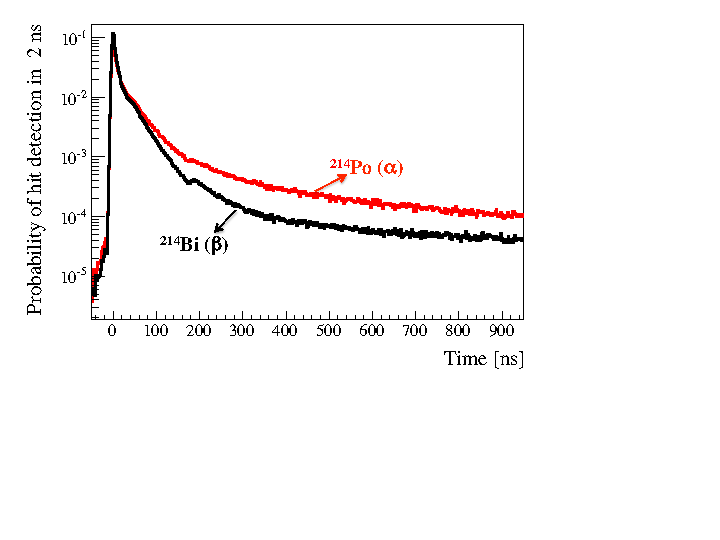 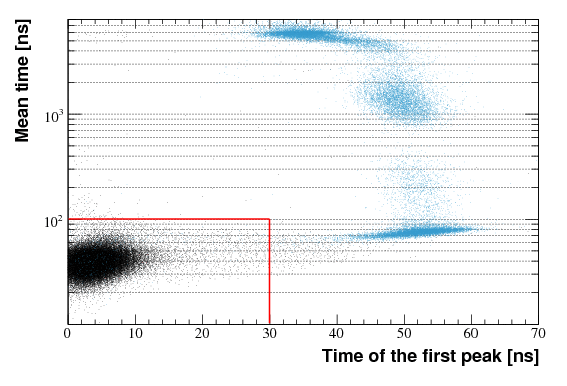 PSD
m
Borexino, JINST 6 (2011) P05005
50